Fuck These Guys:Practical Countersurveillance
Lisa Lorenzin
[Speaker Notes: I am NOT speaking for my employer.
I am NOT speaking for any standards body or any other organization, professional or non-professional (and believe me, some of them are _very_ unprofessional) in which I participate.
I am ONLY speaking for myself.]
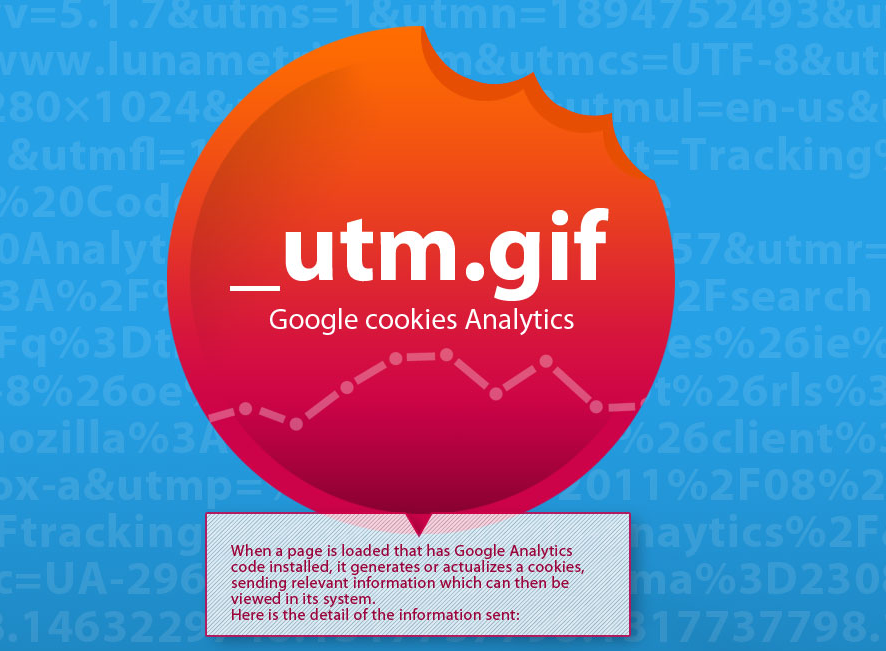 [Speaker Notes: I used to think Google was the enemy, privacy-wise…

http://blog.attachmedia.com/las-cookies-de-google-analytics-infografia/]
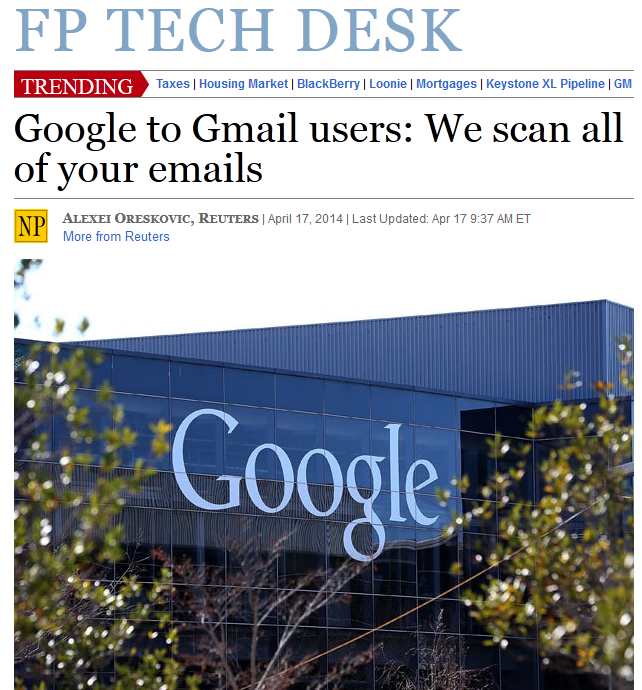 [Speaker Notes: …and sometimes they certainly acted like it.

https://business.financialpost.com/2014/04/17/google-inc-gmail-scans/]
[Speaker Notes: Then Snowden came along, and we all learned who the REAL enemy is.

https://www.washingtonpost.com/world/national-security/nsa-infiltrates-links-to-yahoo-google-data-centers-worldwide-snowden-documents-say/2013/10/30/e51d661e-4166-11e3-8b74-d89d714ca4dd_story.html

(I want to make it clear here that I work with some incredibly driven, dedicated, and brilliant NSA colleagues in various standards bodies who are working very hard to make the Internet more secure.  When I say NSA throughout this presentation, I’m not talking about them – I’m talking about the NSA leadership and those employees who are evangelizing and implementing the secretive, questionably legal, and unquestionably unilateral programs of bulk collection and targeted surveillance.)]
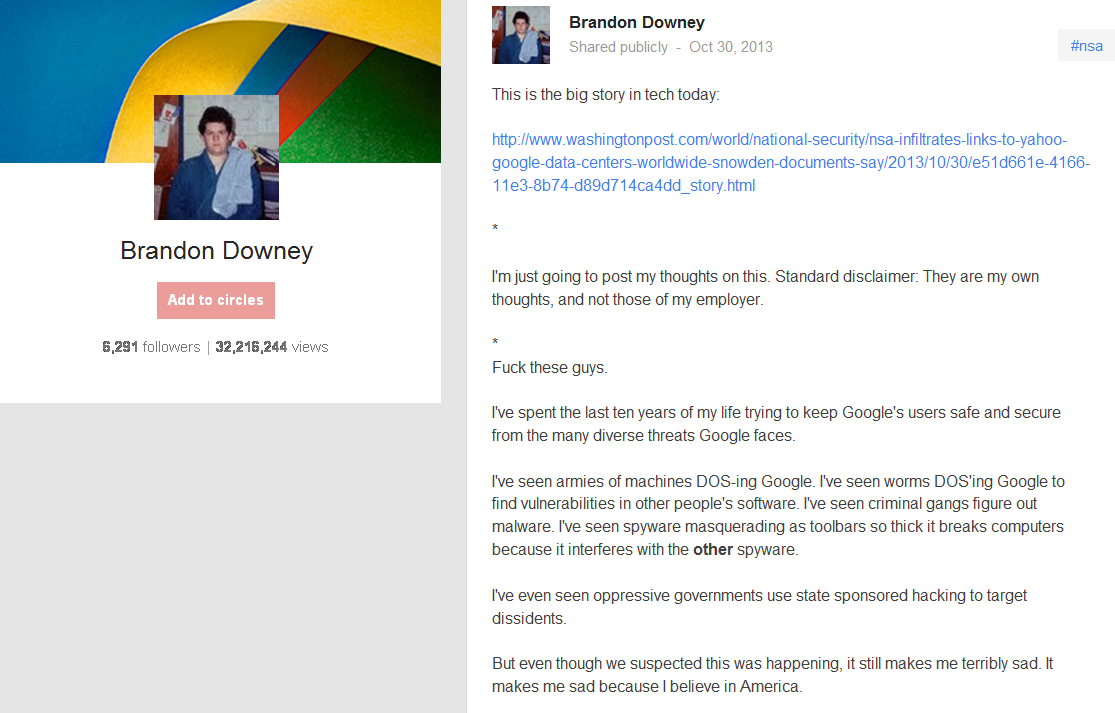 [Speaker Notes: This Google engineer said it best…

https://plus.google.com/108799184931623330498/posts/SfYy8xbDWGG]
[Speaker Notes: Google was bad enough, but our own government?

https://www.washingtonpost.com/blogs/the-switch/wp/2013/12/10/nsa-uses-google-cookies-to-pinpoint-targets-for-hacking/]
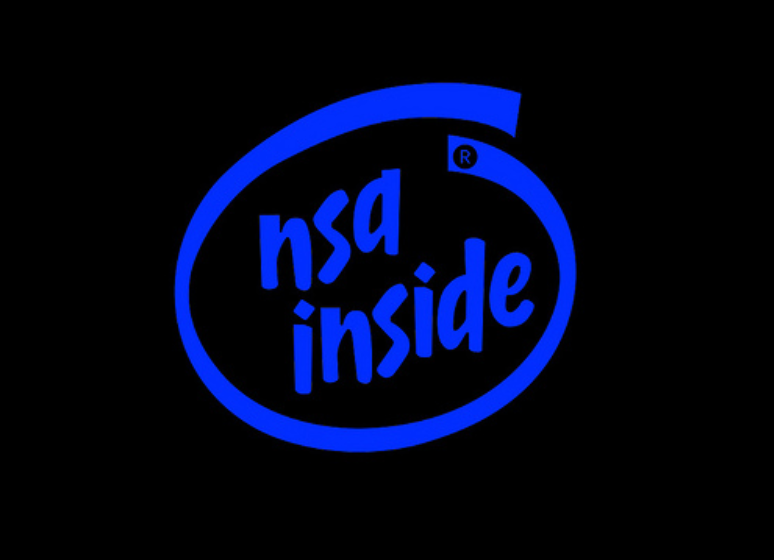 [Speaker Notes: Over the 2013 holidays, we learned about TAO / ANT catalog – Der Spiegel led with an example of products from my former employer.  Now it’s personal.

https://secure.flickr.com/photos/brucesterling/11686351495/?rb=1
http://www.spiegel.de/international/world/catalog-reveals-nsa-has-back-doors-for-numerous-devices-a-940994.html
https://www.youtube.com/watch?v=sW-N7qQU-tA
https://www.youtube.com/watch?v=vILAlhwUgIU
https://www.youtube.com/watch?v=ndx0eox0Lkg]
[Speaker Notes: This is how I spent my holidays, that year.  I wanted to burn it all down.]
The Three Laws of Thermodynamics:
1. You can't win.
2. You can't break even.
3. You can't quit the game.
[Speaker Notes: But the problem seemed insurmountable - 
Not going to give up my Android phone, not going to stop sending email
Would like to at least send encrypted email, but 99.44% of people I correspond with aren't!

(As restated by Allen Ginsberg)]
[Speaker Notes: So I ranted unproductively to my friends for a few months, until…

https://blog.inside.com/blog/2014/3/10/edward-snowden-sxsw-full-transcription-and-video]
“When we think about what is happening at the NSA for the past decade, the result has been an adversarial internet - a sort of global free fire zone for governments that is nothing that we ever asked for. It is not what we want. It is something that we need to protect against.”
						- Edward Snowden
[Speaker Notes: Snowden gave us a stirring call to arms –  and I wanted to answer it!

https://www.eff.org/nsa-spying/timeline]
[Speaker Notes: But how? I’m not a cryptologist or a communications security guru – I was a medieval history major, math is something I do on a calculator when splitting a dinner check (and I’m not alone).
Greenwald blew off Snowden 2-3 times because Snowden wanted him to use encryption, too complicated

https://richard67915.blogspot.com/2011_08_07_archive.html]
[Speaker Notes: So I’m the sorcerer’s apprentice.  What can I do that won’t result in a parade of brooms and a flood?  Research!]
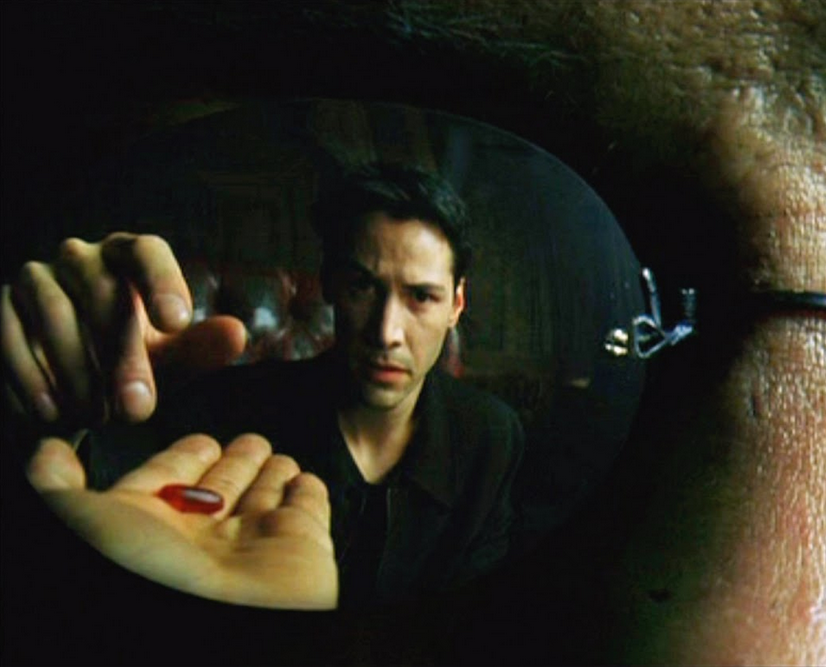 [Speaker Notes: That’s when I found out how deep the rabbithole goes…
When I started, my hope was to address entire topic of surveillance – that would take a lifetime!
I figured out pretty quickly that targeted surveillance = game over
Bulk collection is more tractable (maybe)

"You take the blue pill and the story ends. You wake in your bed and believe whatever you want to believe.  You take the red pill and you stay in Wonderland and I show you how deep the rabbit-hole goes." – The Matrix]
[Speaker Notes: Initially, I focused on metadata – WTF is it, and why do I care?
Smarter people than me gently pointed out that many of the tools here don't address metadata 
So the tools I talk about help protect against bulk collection in general, but very few protect against metadata collection specifically.


https://www.theguardian.com/technology/interactive/2013/jun/12/what-is-metadata-nsa-surveillance]
[Speaker Notes: The more I learned, the scarier metadata collection and analysis became.  (seven Boston organizations, adjacency matrix, Paul Revere at the center)

http://kieranhealy.org/blog/archives/2013/06/09/using-metadata-to-find-paul-revere/
https://www.slate.com/articles/news_and_politics/jurisprudence/2013/11/nsa_and_metadata_how_the_government_can_spy_on_your_health_political_beliefs.html]
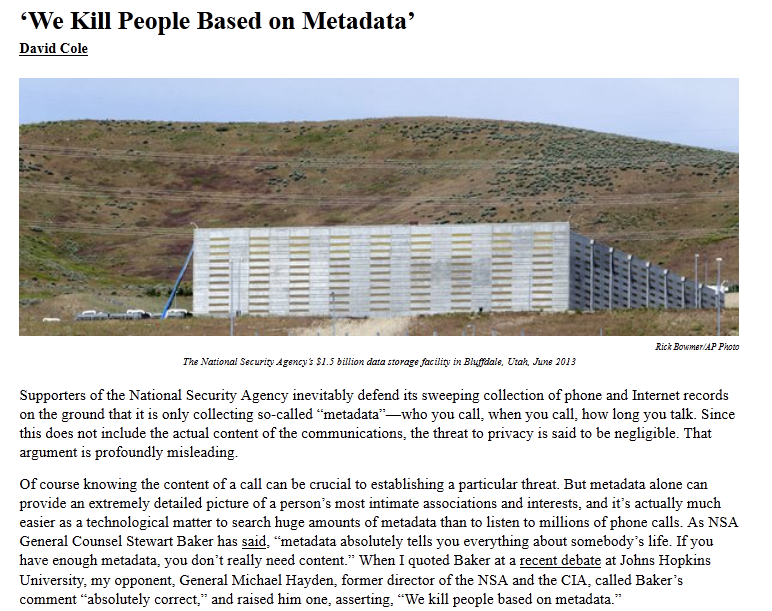 [Speaker Notes: We kill people based on metadata – but it’s okay, because we don’t collect on Americans…

https://www.nybooks.com/blogs/nyrblog/2014/may/10/we-kill-people-based-metadata/]
[Speaker Notes: …except when we collect on Americans. *facepalm*

https://www.washingtonpost.com/opinions/meet-executive-order-12333-the-reagan-rule-that-lets-the-nsa-spy-on-americans/2014/07/18/93d2ac22-0b93-11e4-b8e5-d0de80767fc2_story.html]
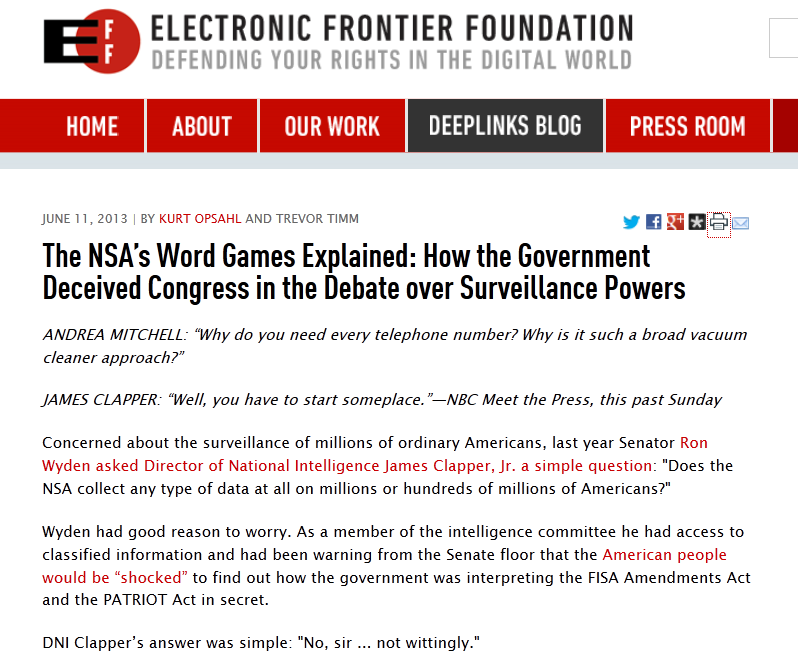 [Speaker Notes: In 2012, Ron Wyden asked James Clapper in front of congress whether bulk collection was done against Americans – not wittingly
If you or I lied to Congress, we’d be in jail – he didn’t even lose his job.
Their explanation: we don't consider it collection if we capture information and store it
We only consider it collected if an analyst interacts with it


https://www.eff.org/deeplinks/2013/06/director-national-intelligences-word-games-explained-how-government-deceived
https://www.youtube.com/embed/QwiUVUJmGjs?t=6m1s]
[Speaker Notes: "When I use a word," Humpty Dumpty said, in a rather scornful tone, "it means just what I choose it to mean—neither more nor less." – Lewis Carroll]
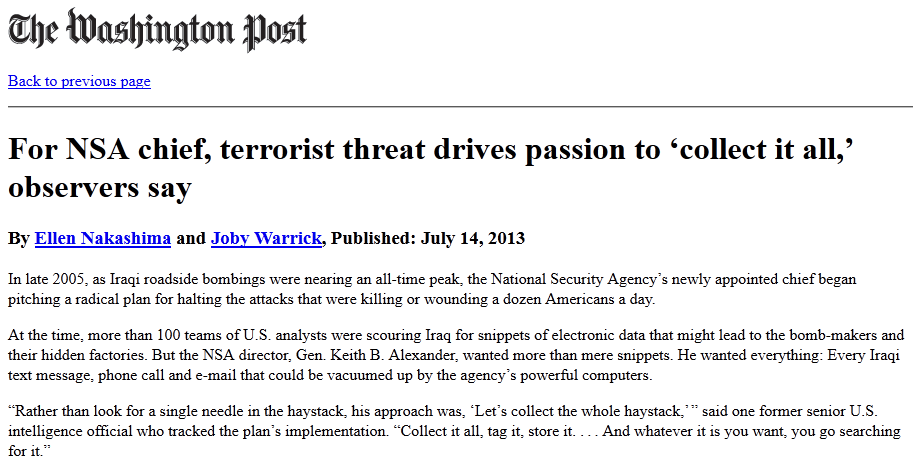 [Speaker Notes: This began with no debate; everything we know has been extracted from them kicking and screaming
When I started looking into this, we weren’t having a conversation about suspicionless seizure of our data
Secret law that we can't know about, allowing secret collection of our data, that we can't know they're collecting
Sound like a free country to you?

https://www.washingtonpost.com/world/national-security/for-nsa-chief-terrorist-threat-drives-passion-to-collect-it-all/2013/07/14/3d26ef80-ea49-11e2-a301-ea5a8116d211_story.html]
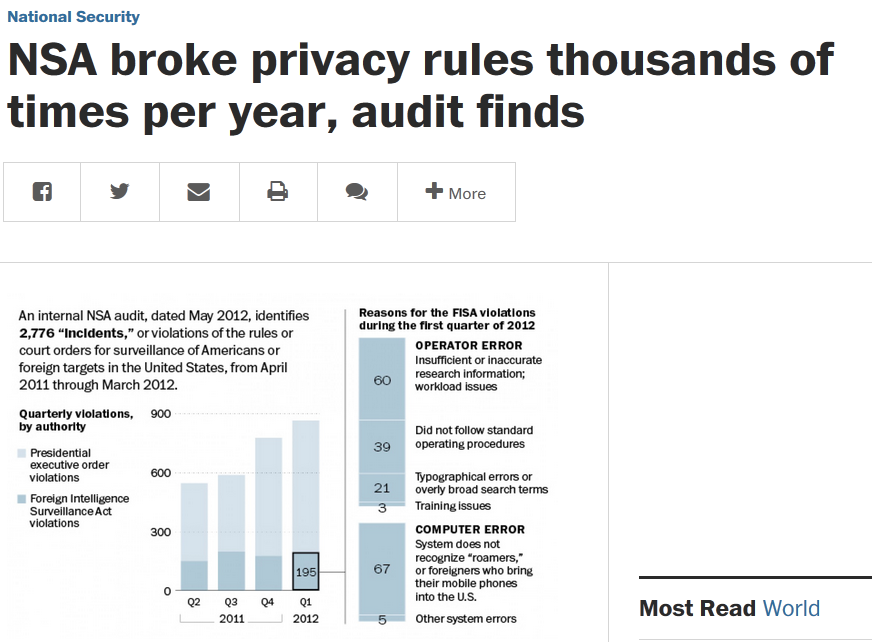 [Speaker Notes: LOVEINT

https://www.washingtonpost.com/world/national-security/nsa-broke-privacy-rules-thousands-of-times-per-year-audit-finds/2013/08/15/3310e554-05ca-11e3-a07f-49ddc7417125_story.html]
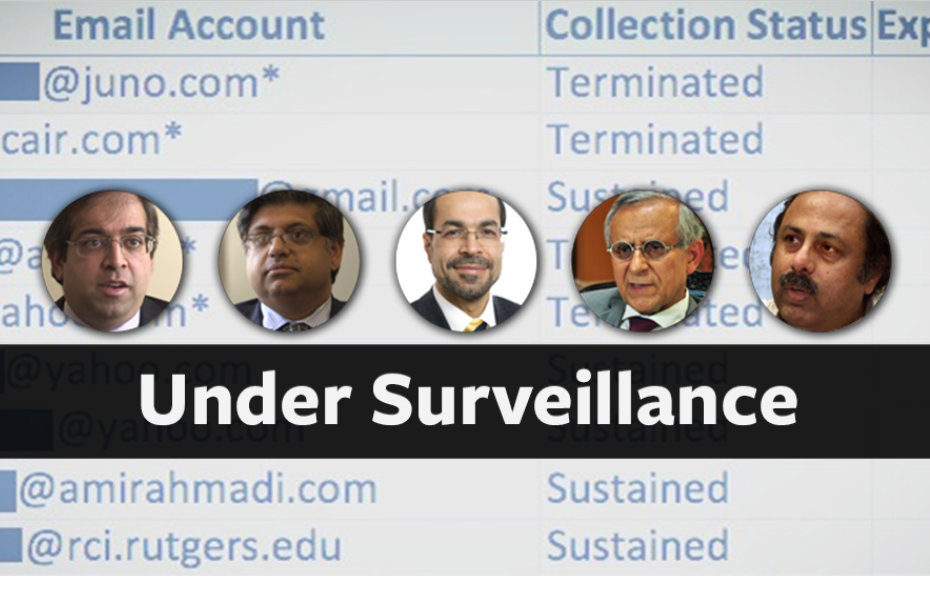 [Speaker Notes: 7,485 email addresses – 202 tied to US persons
Sounds a lot like COINTELPRO to me

https://firstlook.org/theintercept/article/2014/07/09/under-surveillance/]
[Speaker Notes: My goal here is to piss you off – if you're not pissed off at this point, you're not paying attention.]
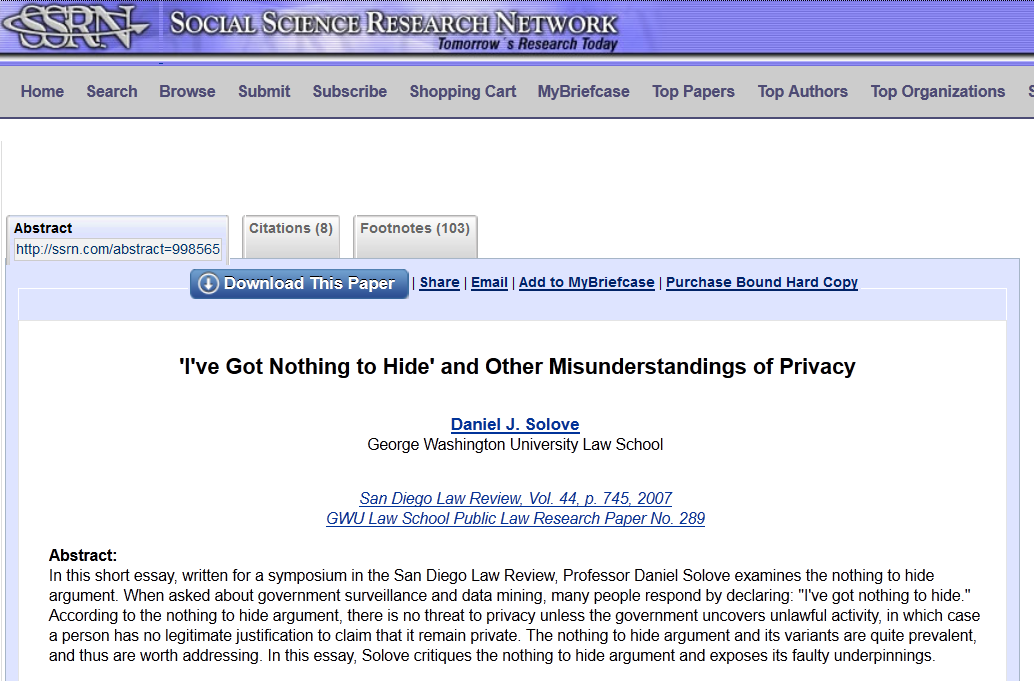 [Speaker Notes: Nothing to hide, why do I care?
Privacy law is based on “a reasonable expectation of privacy” - if you accept erosion of your privacy, that changes the law
Permitting surveillance cameras in public locations changes your right to go unobserved
We have a responsibility to pay attention, and to actively push back against invasions of privacy.

https://papers.ssrn.com/sol3/papers.cfm?abstract_id=998565]
[Speaker Notes: I want to do something about this – I’m tired of signing online petitions and tweeting about my outrage
What's feasible for me to do today to deal with this? To try to opt out, to make it harder…
So I’m trying to educate myself, practice better opsec, and share what I learn.]
[Speaker Notes: Three things you can do – every person in this room
Free, simple, and little or no hassle.]
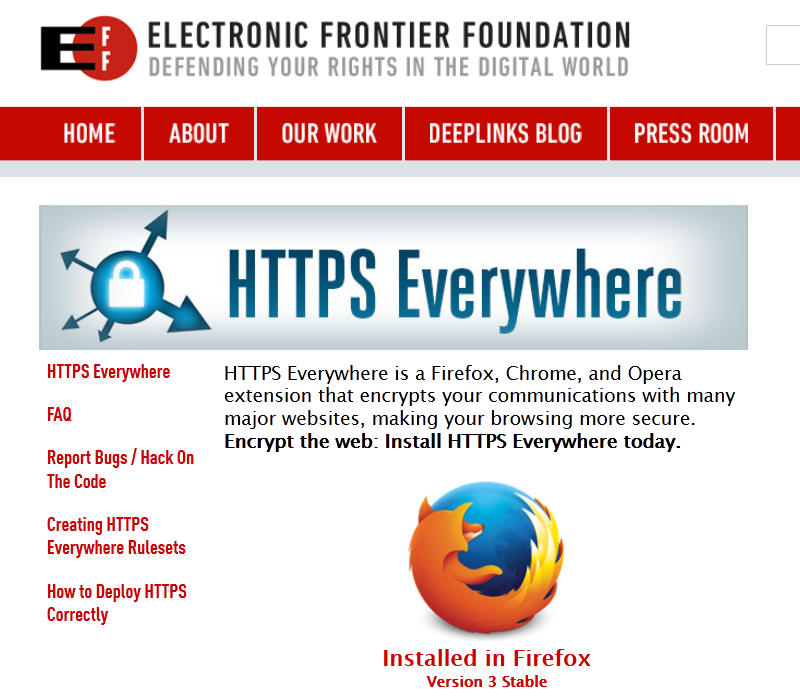 [Speaker Notes: Put on our computers, our relatives, our partners, the library, where we work
https://www.eff.org/https-everywhere
https://www.eff.org/pages/tor-and-https]
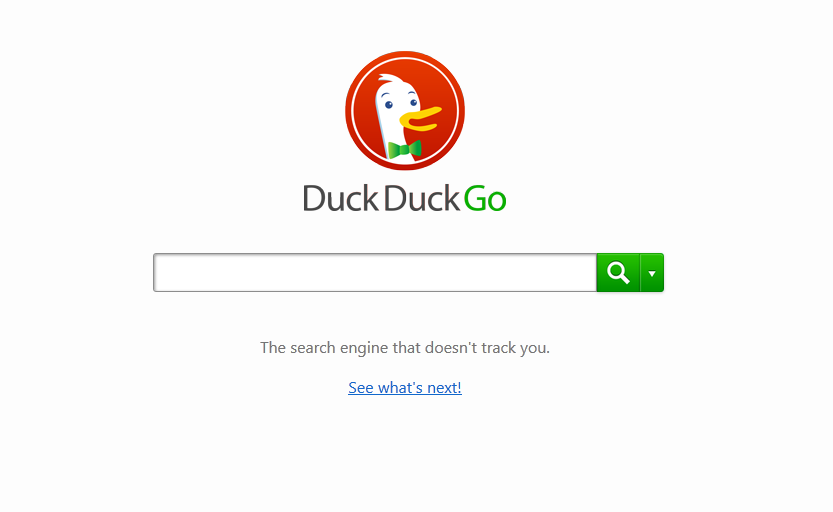 [Speaker Notes: Stop using Google!
Government is gathering their logs
Has the side benefit of opting out of their surveillance, too :)

https://duckduckgo.com
But:
https://etherrag.blogspot.jp/2013/07/duck-duck-go-illusion-of-privacy.html
Note that in the comments, CEO Gabriel Weinberg directly stated they had not received any request like that and would fight it if they did]
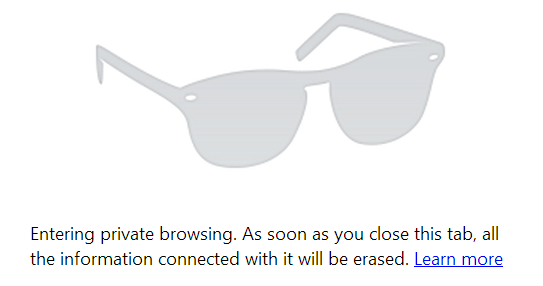 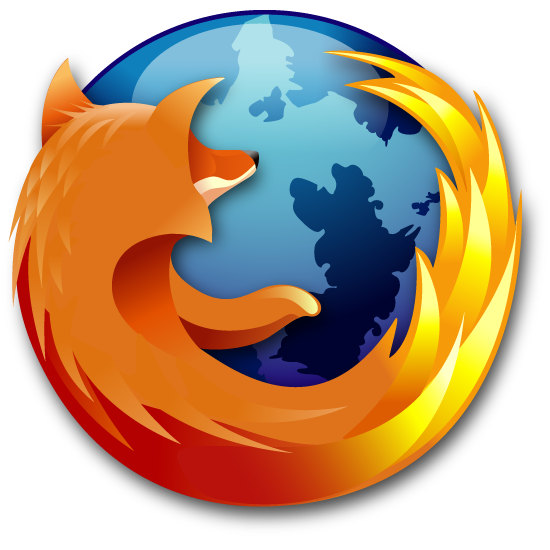 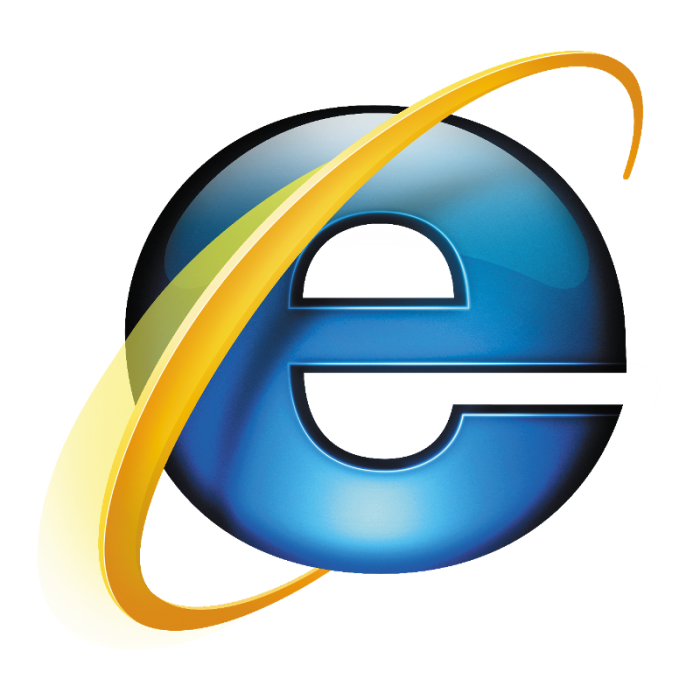 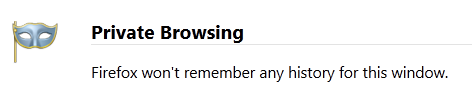 [Speaker Notes: I’m usually pretty good about cookie hygiene…
but at one point I bought a Scottevest in an unprotected browser window, started seeing ads for Scottevest everywhere.
It was a strong visible reminder of the iceberg of tracking under the surface of the ‘net.
(Also, if you’re not keeping tracking cookies, the NSA can’t piggy-back on them!)]
[Speaker Notes: Easy to change default search engine, install a browser plug-in
Other approaches / tools that are a little harder, but still within normal person's reach]
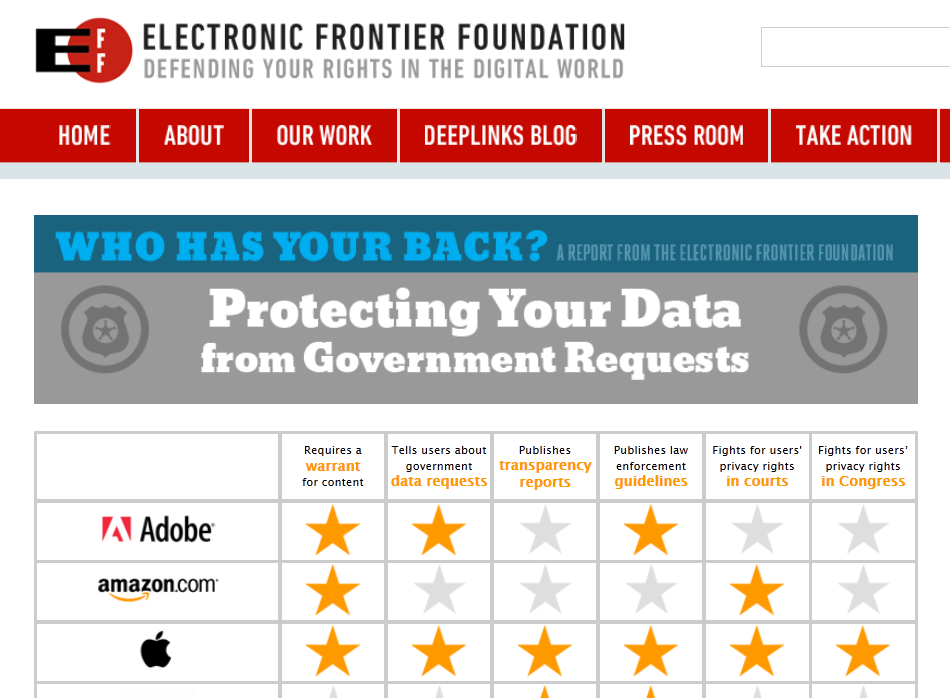 [Speaker Notes: Choose to give your money to companies who are pushing back

https://www.eff.org/who-has-your-back-government-data-requests-2014]
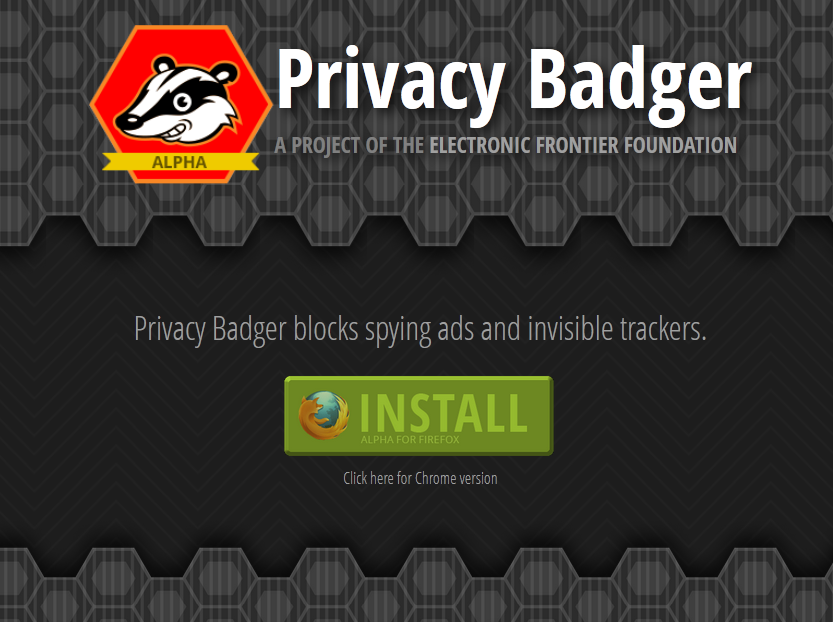 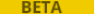 [Speaker Notes: https://www.eff.org/privacybadger

Privacy Badger blocks spying ads and invisible trackers. It's there to ensure that companies can't track your browsing without your consent.
This extension is designed to automatically protect your privacy from third party trackers that load invisibly when you browse the web. We send the Do Not Track header with each request, and our extension evaluates the likelihood that you are still being tracked. If the algorithm deems the likelihood is too high, we automatically block your request from being sent to the domain. Please understand that Privacy Badger is in beta, and the algorithm's determination is not conclusive that the domain is tracking you.
Our extension has three states. Red means Privacy Badger believes this domain is a tracker, and has blocked it. Yellow means the domain is believed to be both a tracker and necessary for the functioning of the page, so Privacy Badger is allowing it but blocking its cookies. Green means that Privacy Badger believes this is not tracker. You can click on the Privacy Badger icon in your browser's toolbar if you wish to override the automatic blocking settings. Or, you can browse in peace as Privacy Badger starts finding and eating up web trackers one by one.
Nothing can stop the Privacy Badger from eating cookies when it's hungry!
Privacy Badger is a project of the Electronic Frontier Foundation.]
OpenNIC
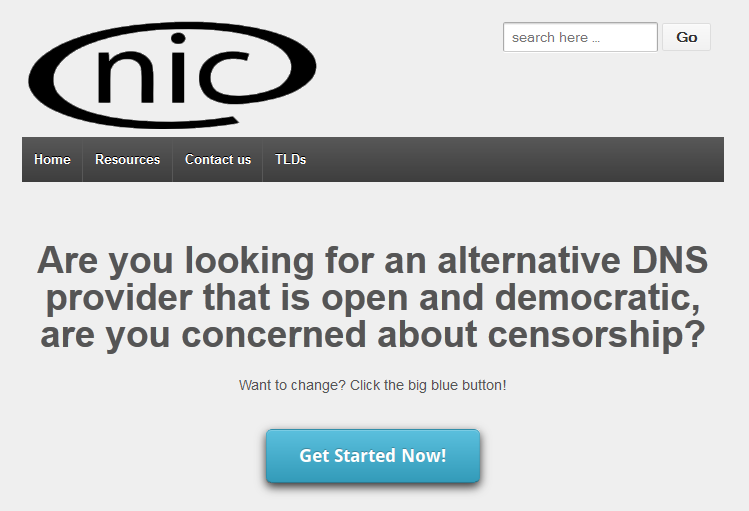 [Speaker Notes: Stop using 8.8.8.8!

http://www.opennicproject.org/]
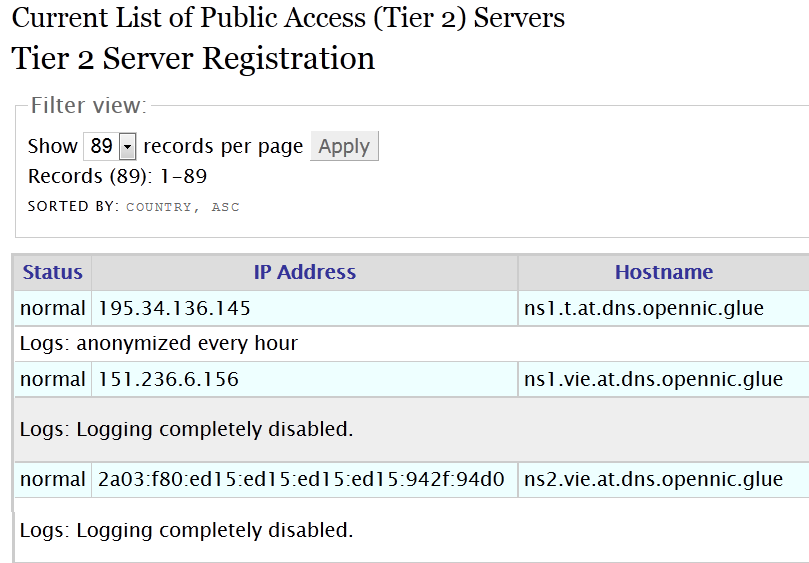 [Speaker Notes: Your DNS queries can still be collected on the wire, but at least they’re not sitting in a big fat dataset subject to government access.

http://wiki.opennicproject.org/Tier2]
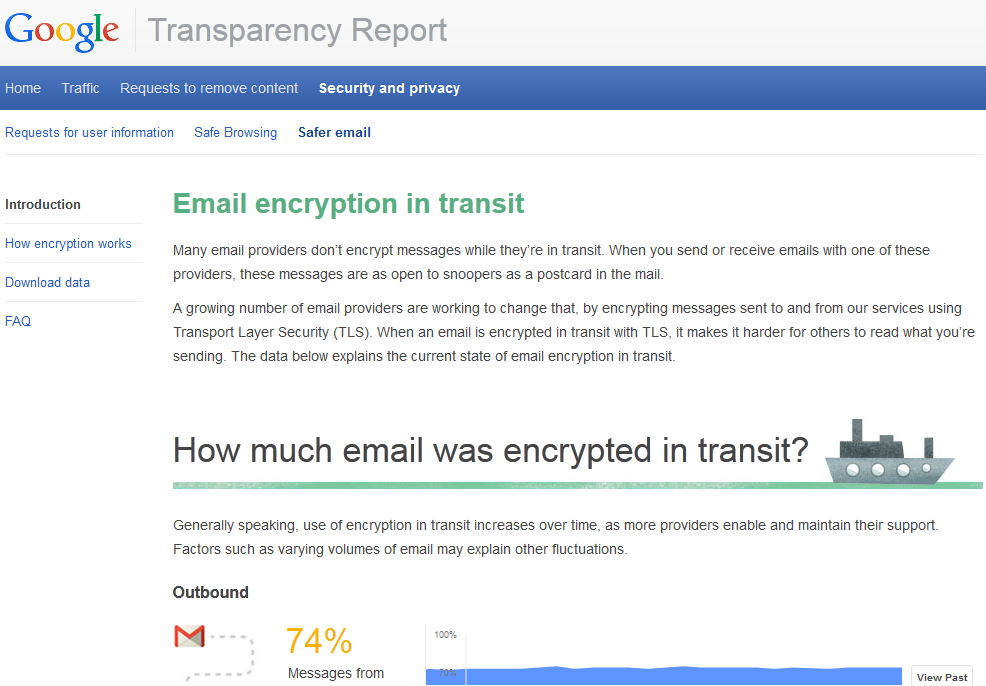 [Speaker Notes: https://www.google.com/transparencyreport/saferemail/]
[Speaker Notes: http://prxbx.com/email/]
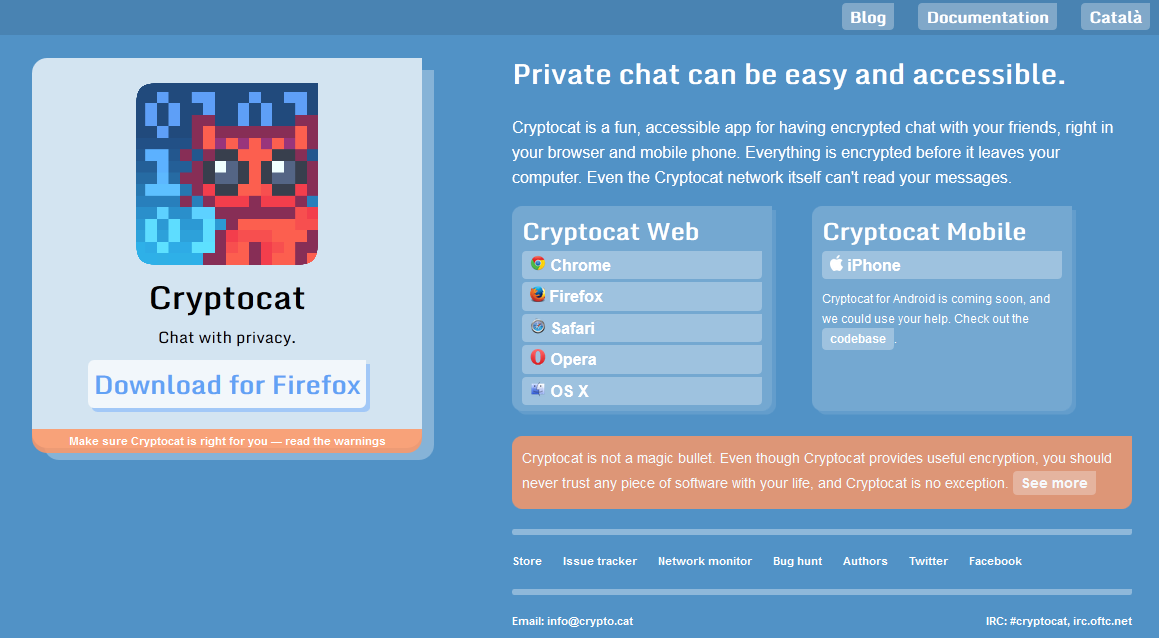 [Speaker Notes: https://crypto.cat/]
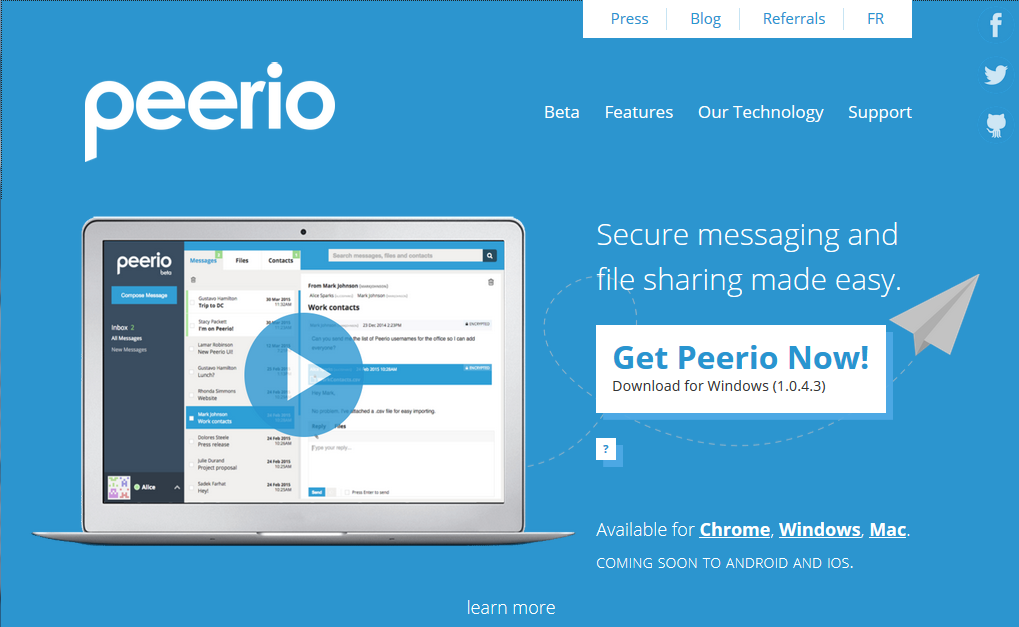 [Speaker Notes: https://www.peerio.com/index.shtml]
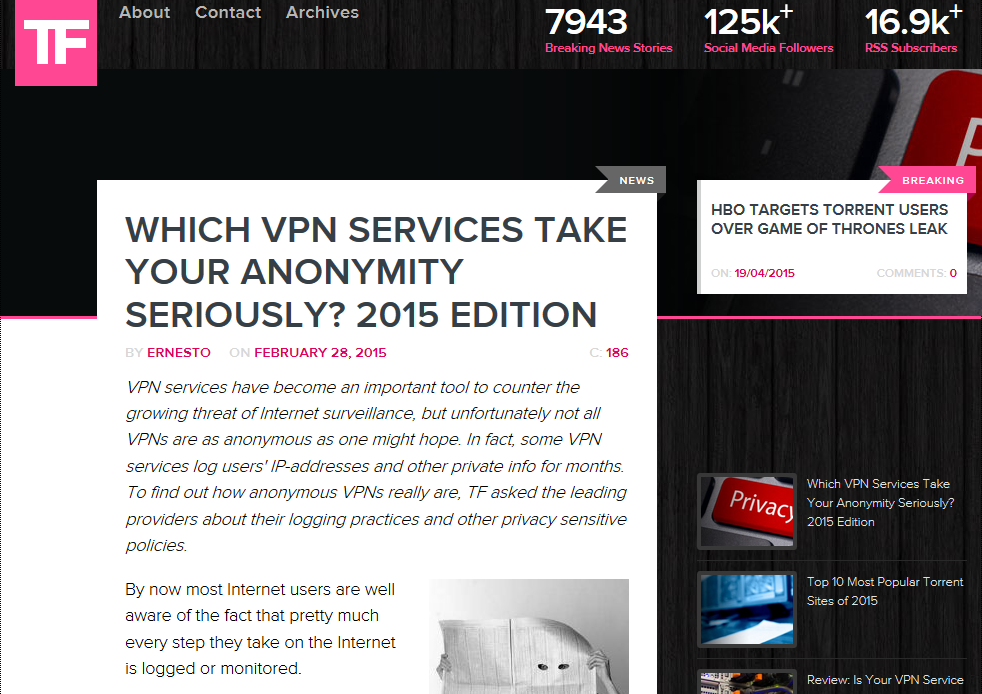 [Speaker Notes: https://torrentfreak.com/anonymous-vpn-service-provider-review-2015-150228/]
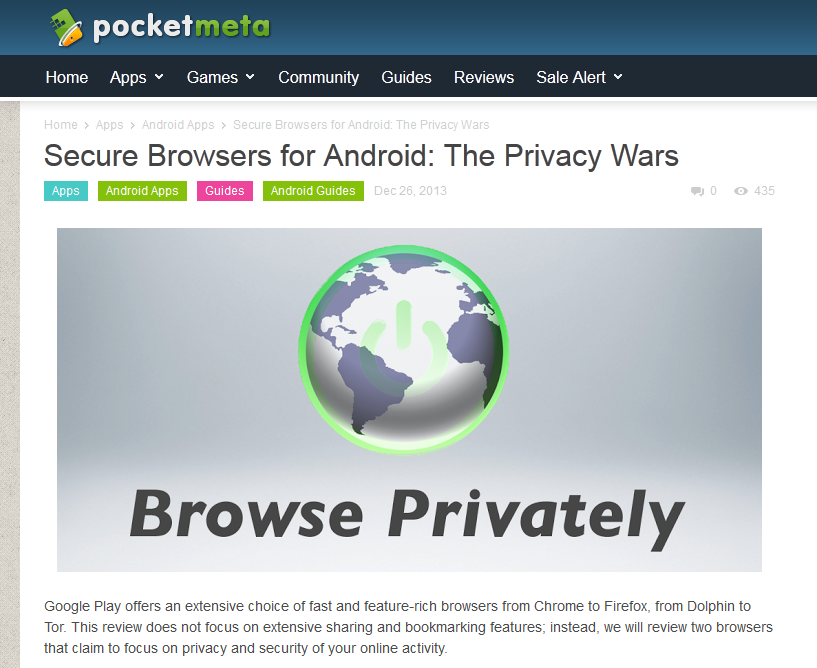 [Speaker Notes: http://www.pocketmeta.com/secure-browsers-android-privacy-wars-1862/]
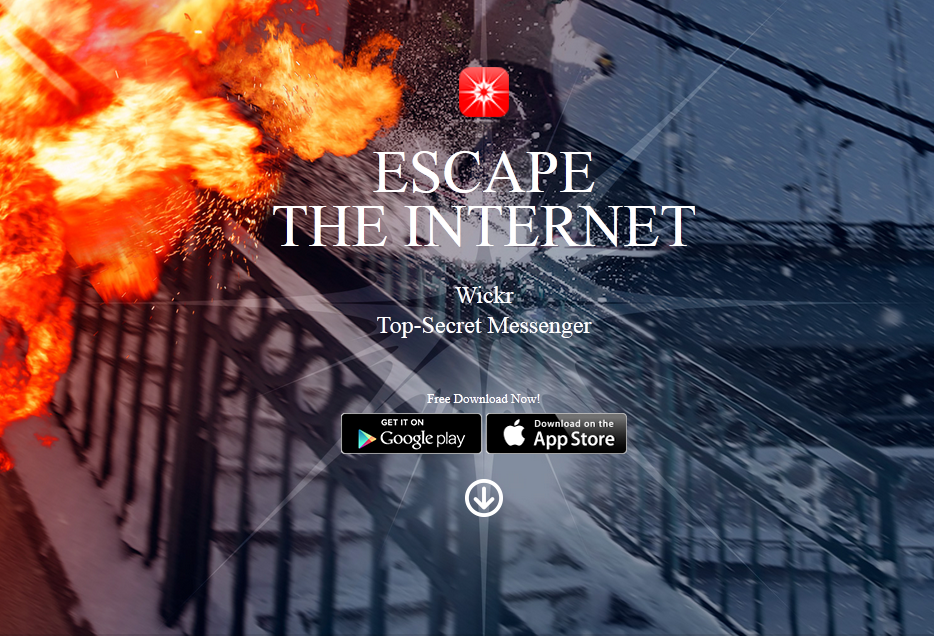 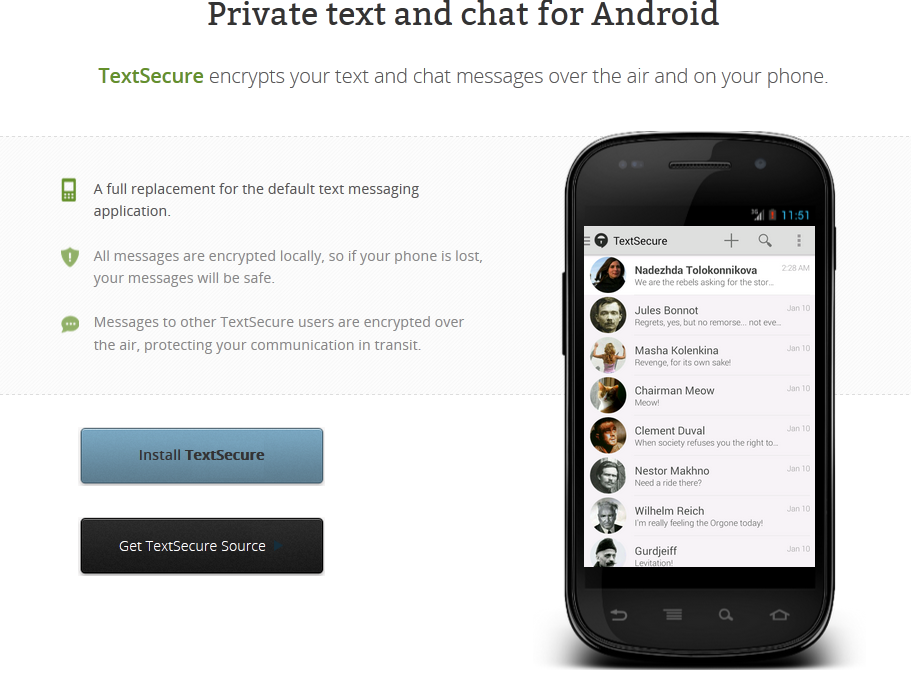 [Speaker Notes: https://wickr.com/]
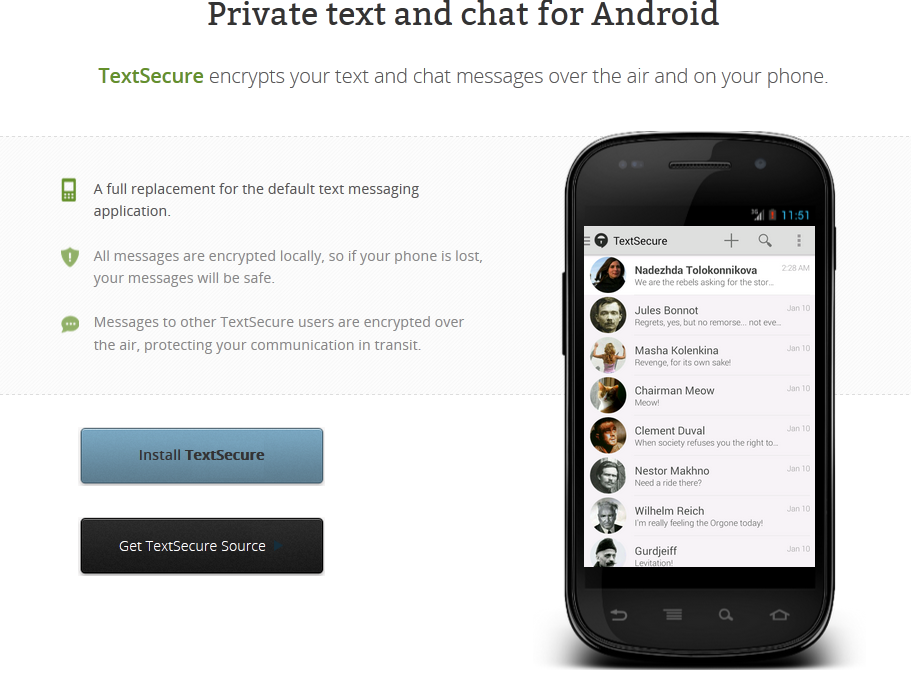 [Speaker Notes: https://whispersystems.org/#privacy
But…
https://threatpost.com/textsecure-to-drop-support-for-encrypted-sms/111510]
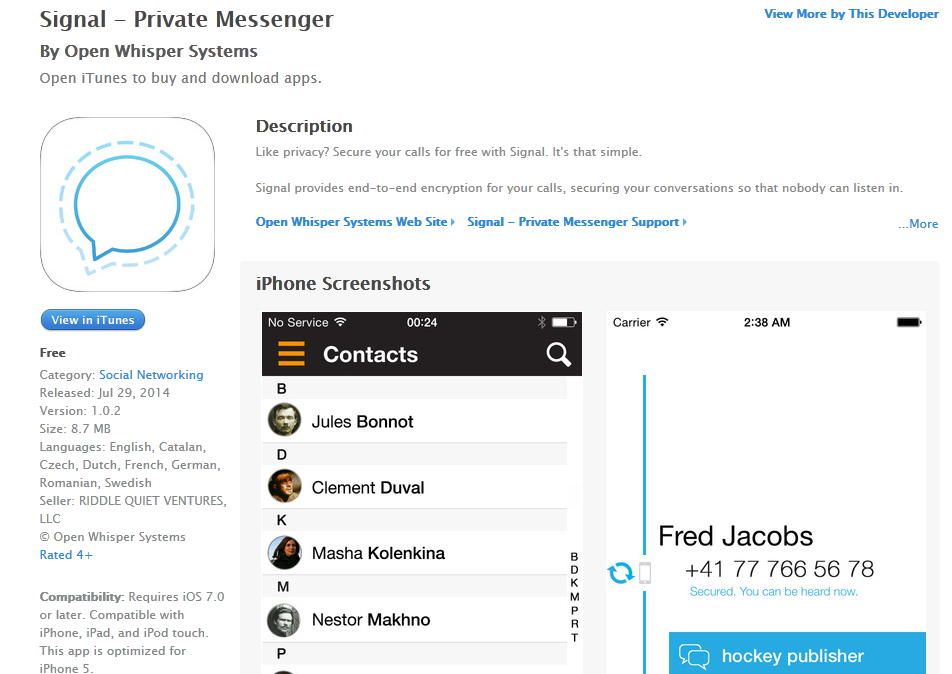 [Speaker Notes: https://itunes.apple.com/app/id874139669]
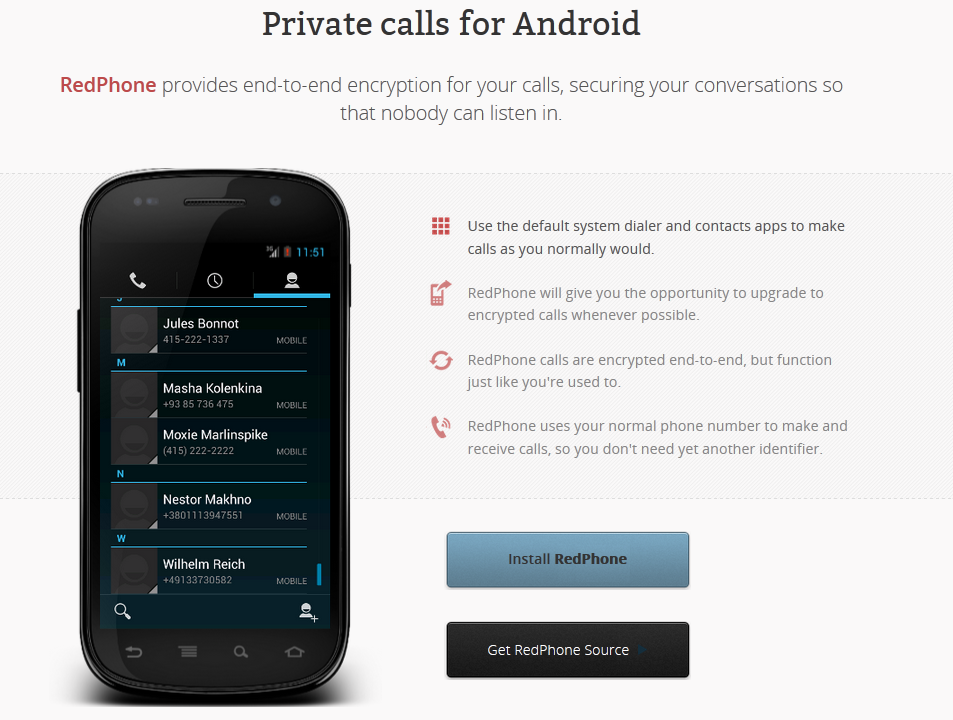 [Speaker Notes: https://whispersystems.org/#privacy]
[Speaker Notes: All of those tools are still relatively low-friction.  If you really want to take significant steps towards privacy, you have to be willing to expend more effort.  It can be a real pain sometimes – everyone has to make their own decision about how much overhead, and what kind, you’re willing to invest in online privacy.]
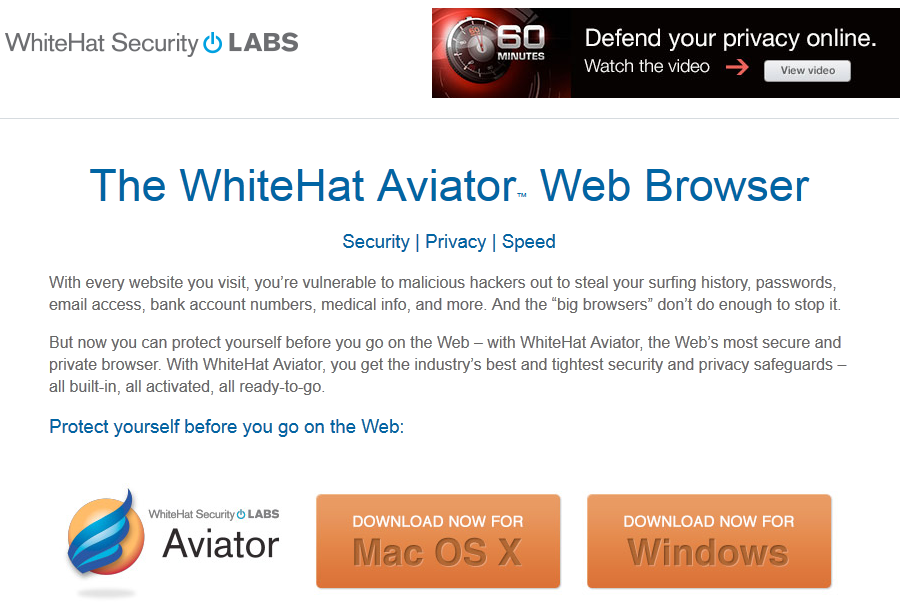 [Speaker Notes: https://www.whitehatsec.com/aviator/]
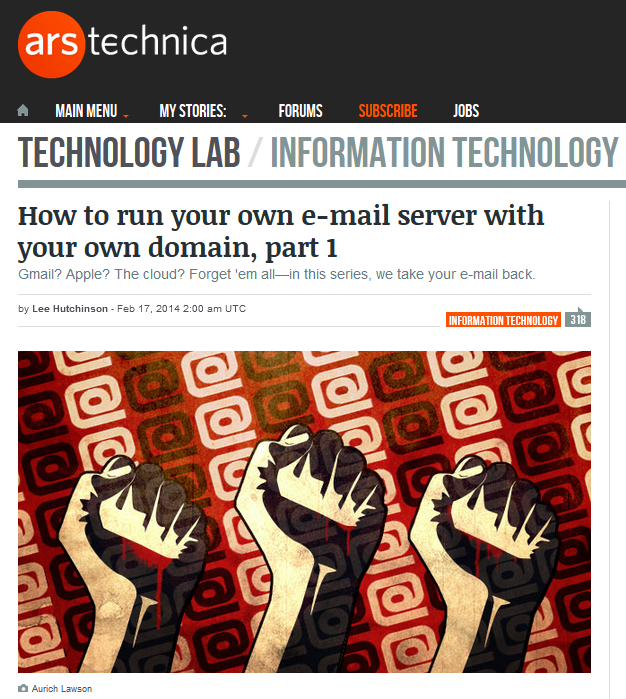 [Speaker Notes: https://arstechnica.com/information-technology/2014/02/how-to-run-your-own-e-mail-server-with-your-own-domain-part-1/]
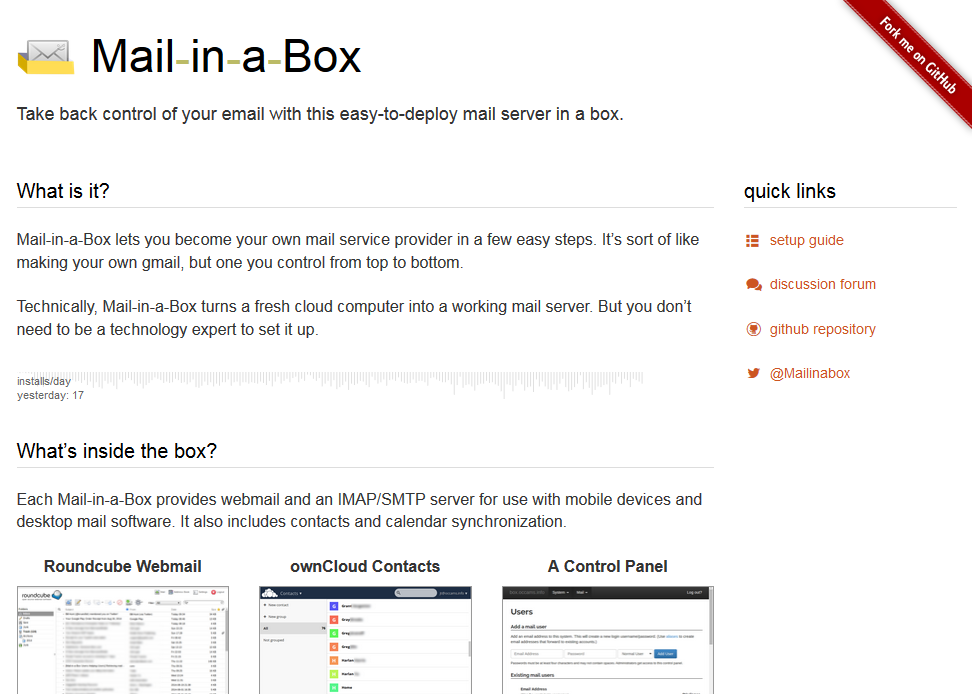 [Speaker Notes: https://mailinabox.email/]
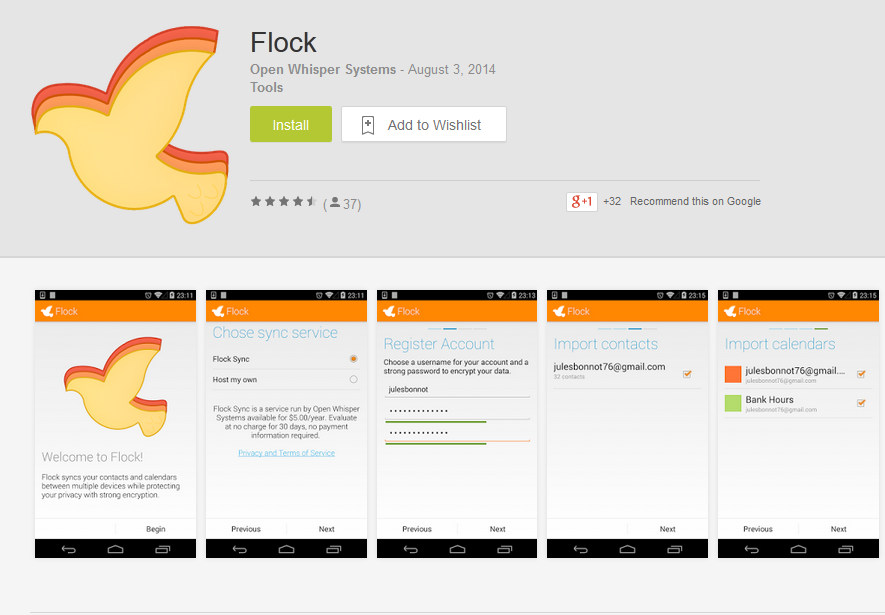 [Speaker Notes: https://play.google.com/store/apps/details?id=org.anhonesteffort.flock]
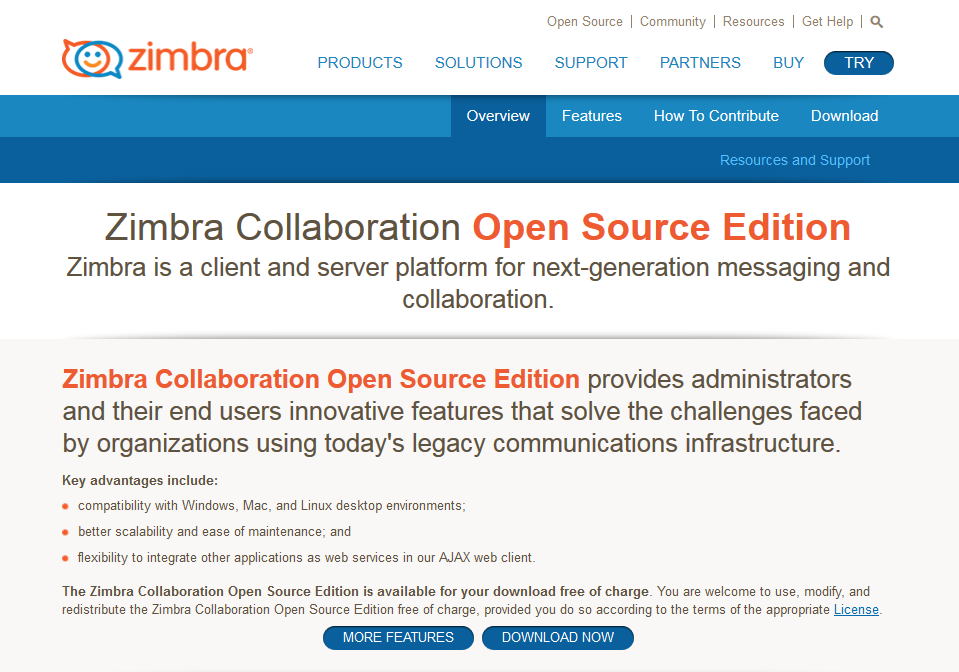 [Speaker Notes: https://www.zimbra.com/]
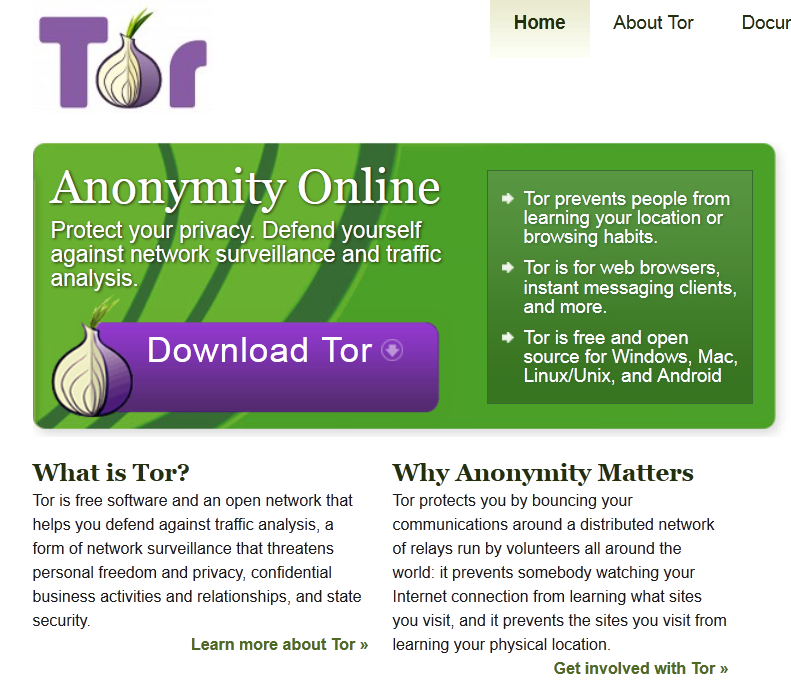 [Speaker Notes: https://www.torproject.org/
https://www.eff.org/pages/tor-and-https
https://scottlinux.com/2013/07/02/duckduckgo-tor-hidden-service-over-https/]
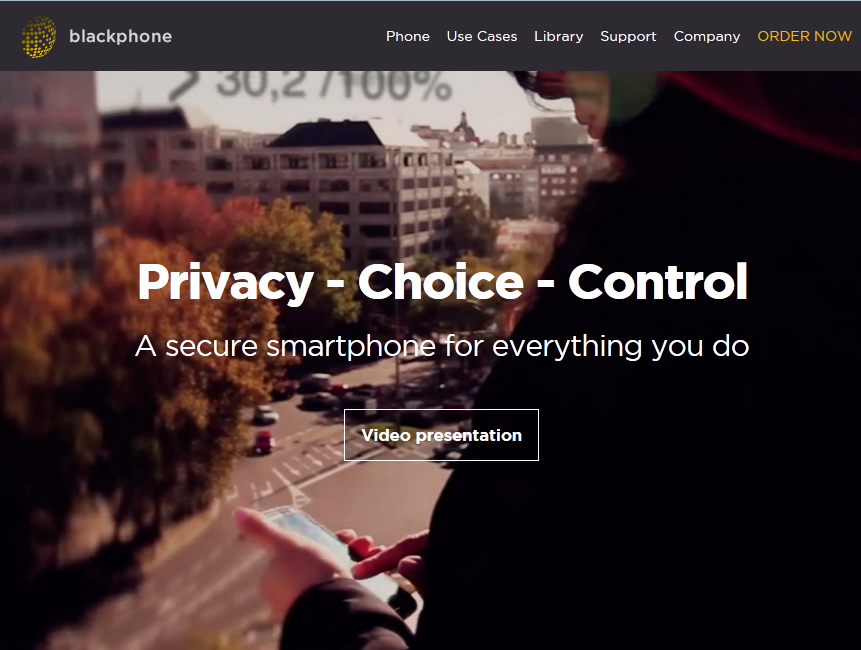 [Speaker Notes: https://www.blackphone.ch/]
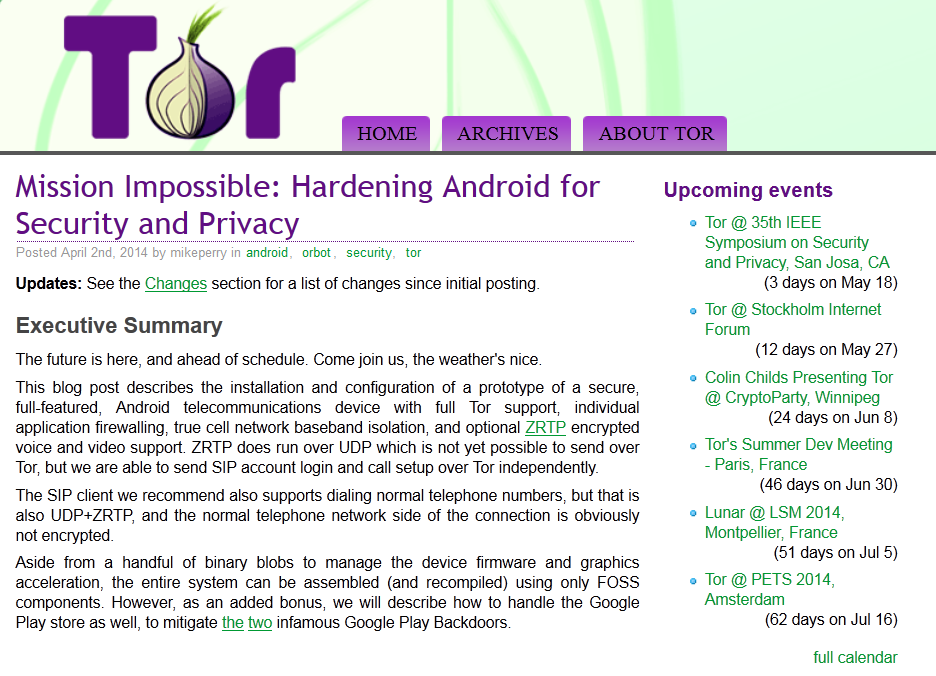 [Speaker Notes: https://blog.torproject.org/blog/mission-impossible-hardening-android-security-and-privacy]
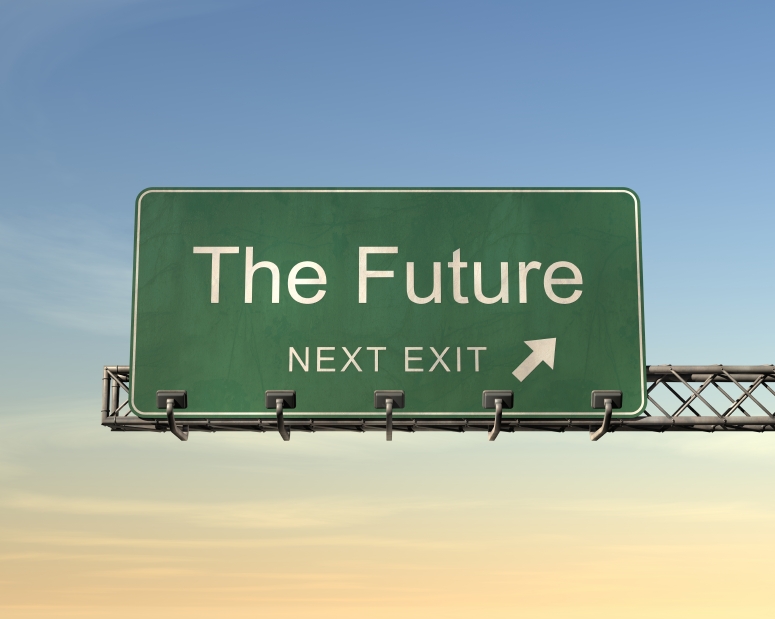 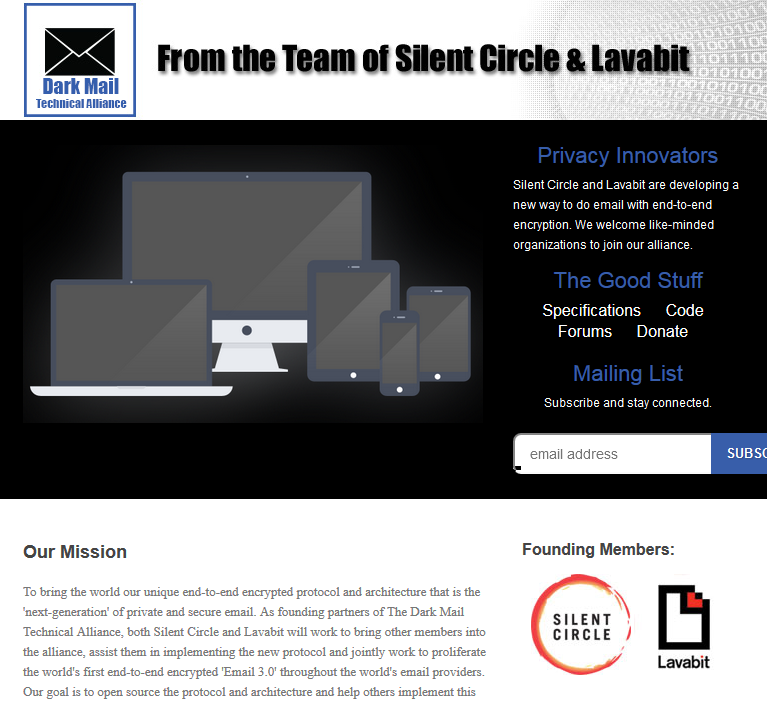 [Speaker Notes: DIME

https://darkmail.info/
http://www.bit-tech.net/news/bits/2015/01/02/dark-mail-tech-alliance/1
https://www.youtube.com/watch?v=-By4OnyC4Ig (starts at 49:30)
https://www.youtube.com/watch?v=biulJpOomRc]
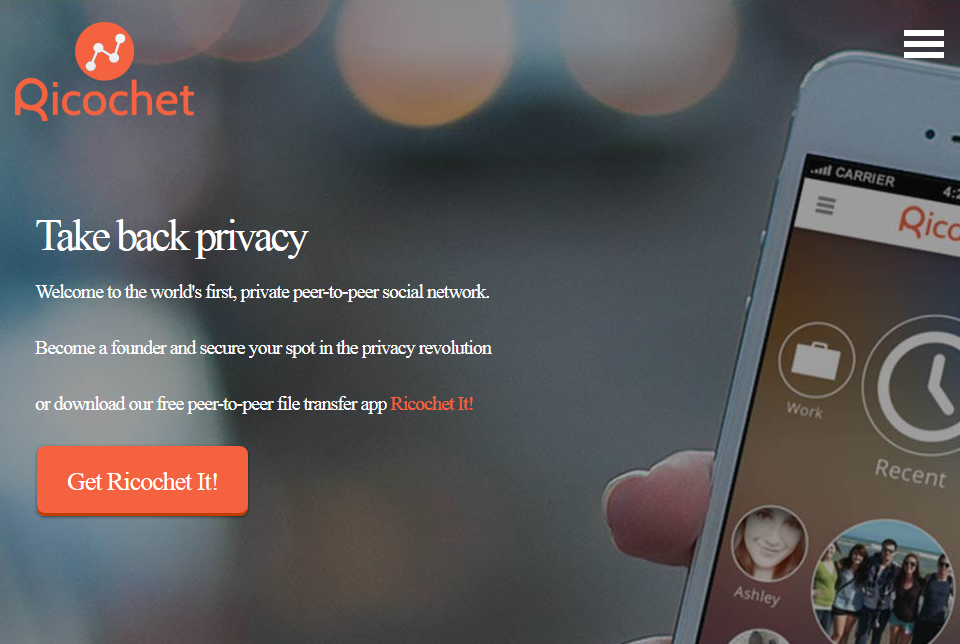 [Speaker Notes: https://www.wired.com/2014/09/new-encrypted-chat-program-thwarts-nsa-eliminating-metadata/]
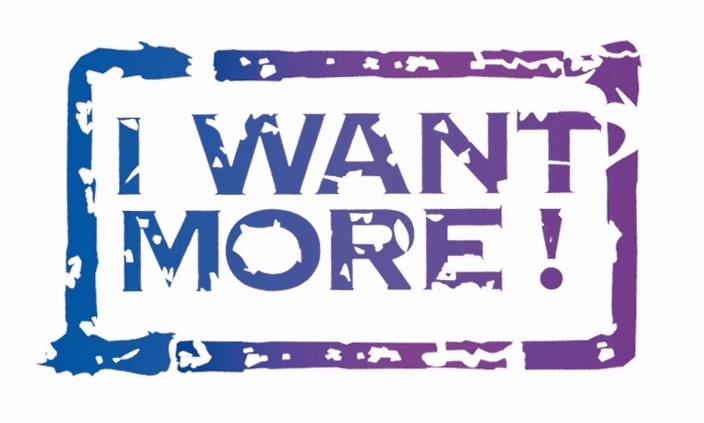 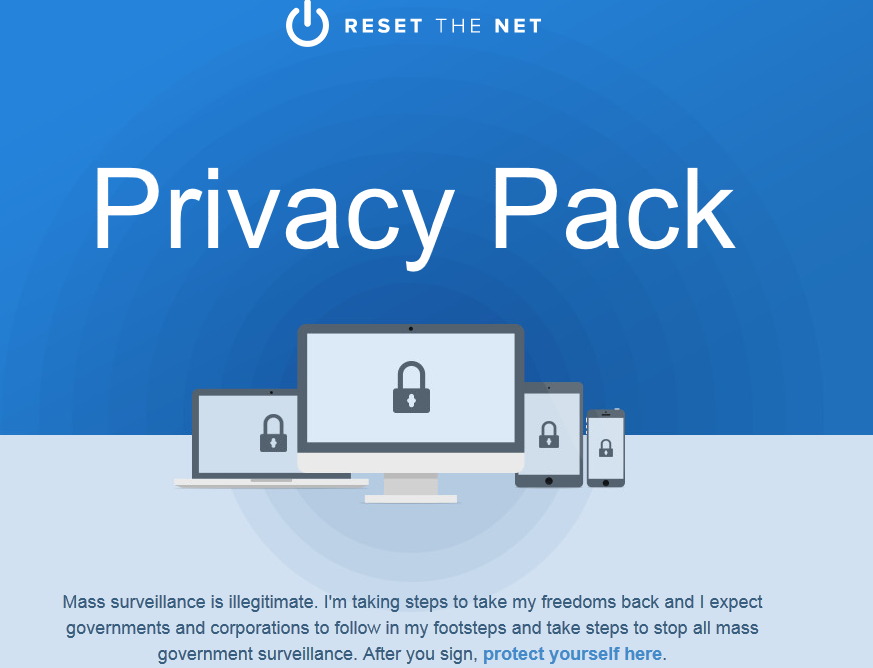 [Speaker Notes: https://pack.resetthenet.org/#protect-yourself]
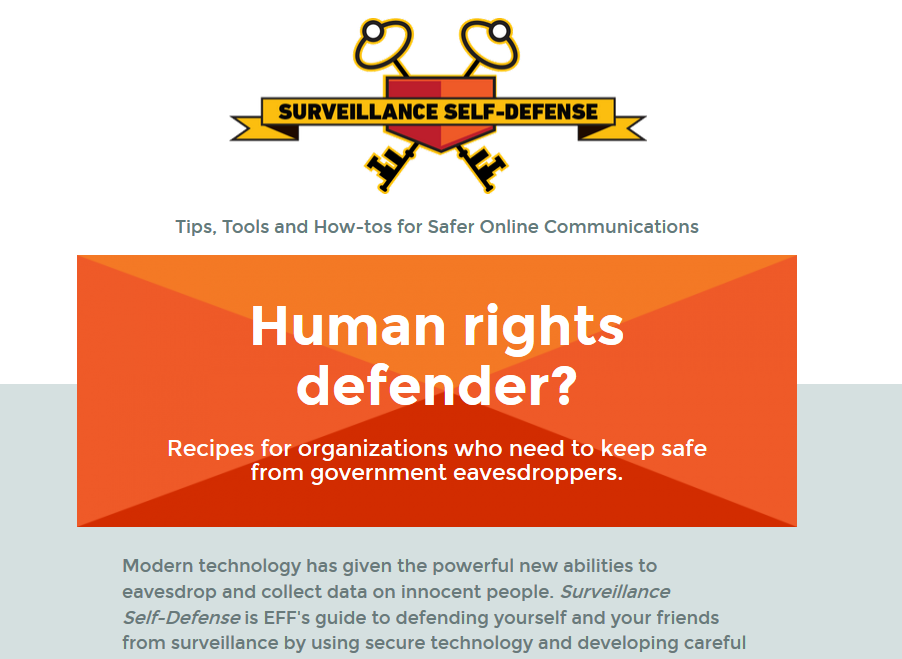 [Speaker Notes: https://ssd.eff.org/]
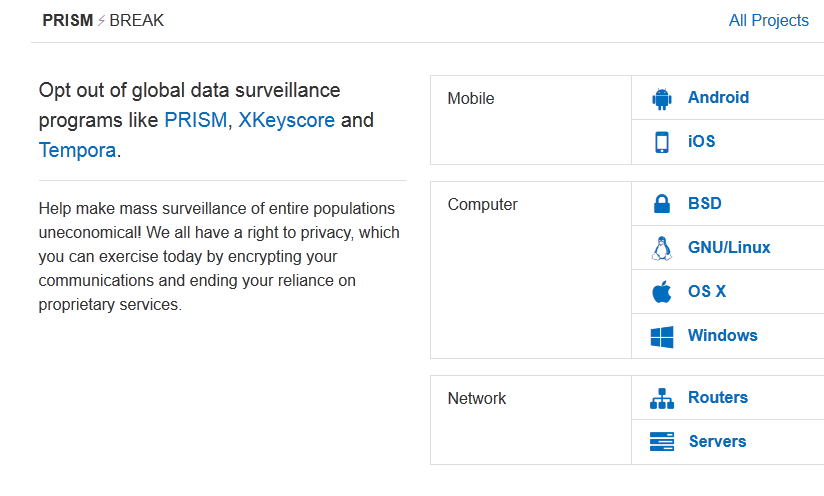 [Speaker Notes: https://prism-break.org/en/]
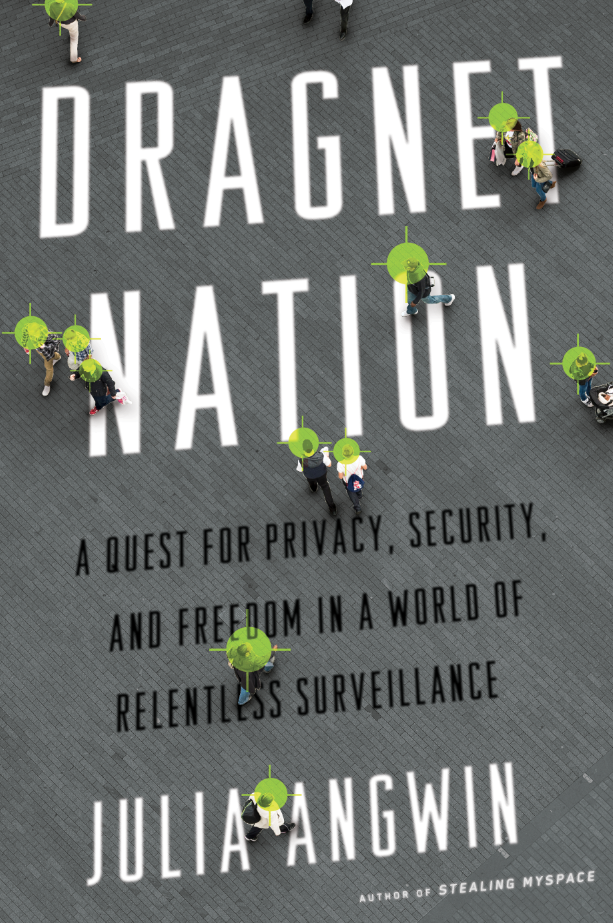 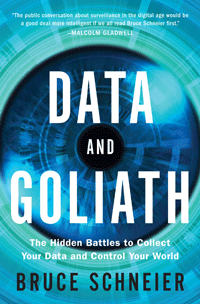 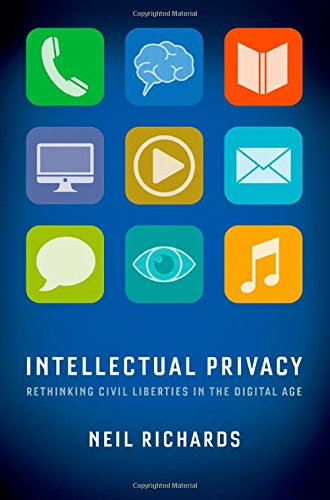 [Speaker Notes: http://juliaangwin.com/books/ (and http://juliaangwin.com/privacy-tools/ )
https://www.schneier.com/books/data_and_goliath/
https://global.oup.com/academic/product/intellectual-privacy-9780199946143
https://papers.ssrn.com/sol3/papers.cfm?abstract_id=2554196]
[Speaker Notes: https://medium.com/message/everything-is-broken-81e5f33a24e1]
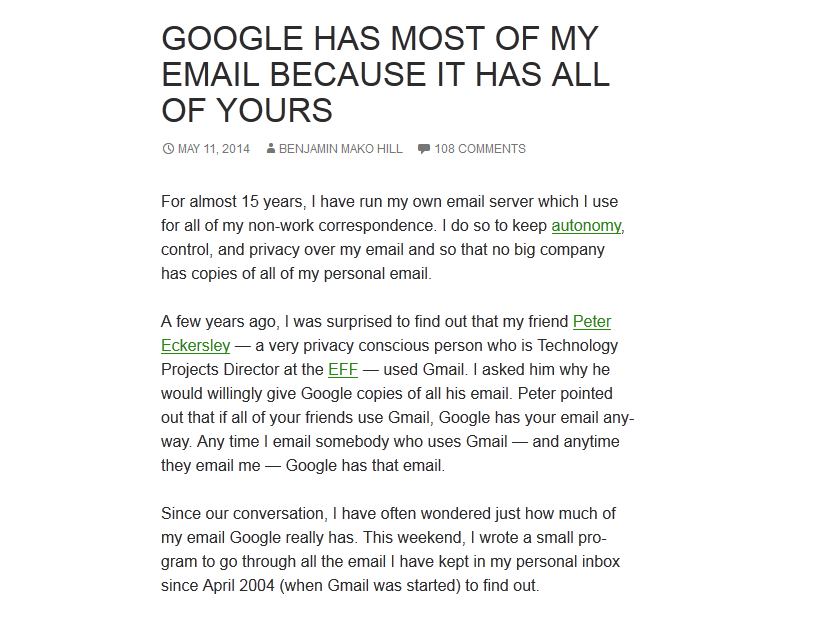 [Speaker Notes: http://mako.cc/copyrighteous/google-has-most-of-my-email-because-it-has-all-of-yours]
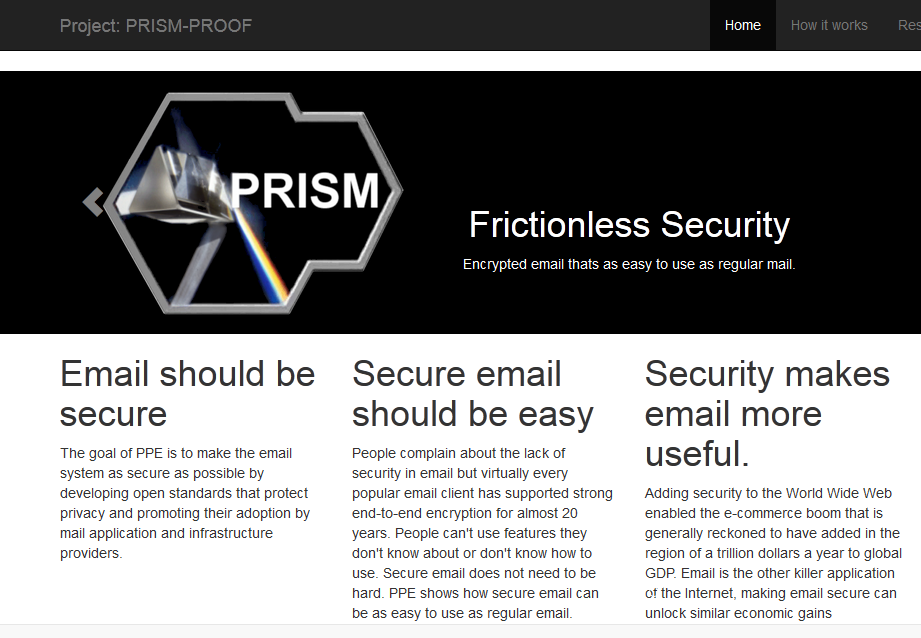 [Speaker Notes: http://prismproof.org/]
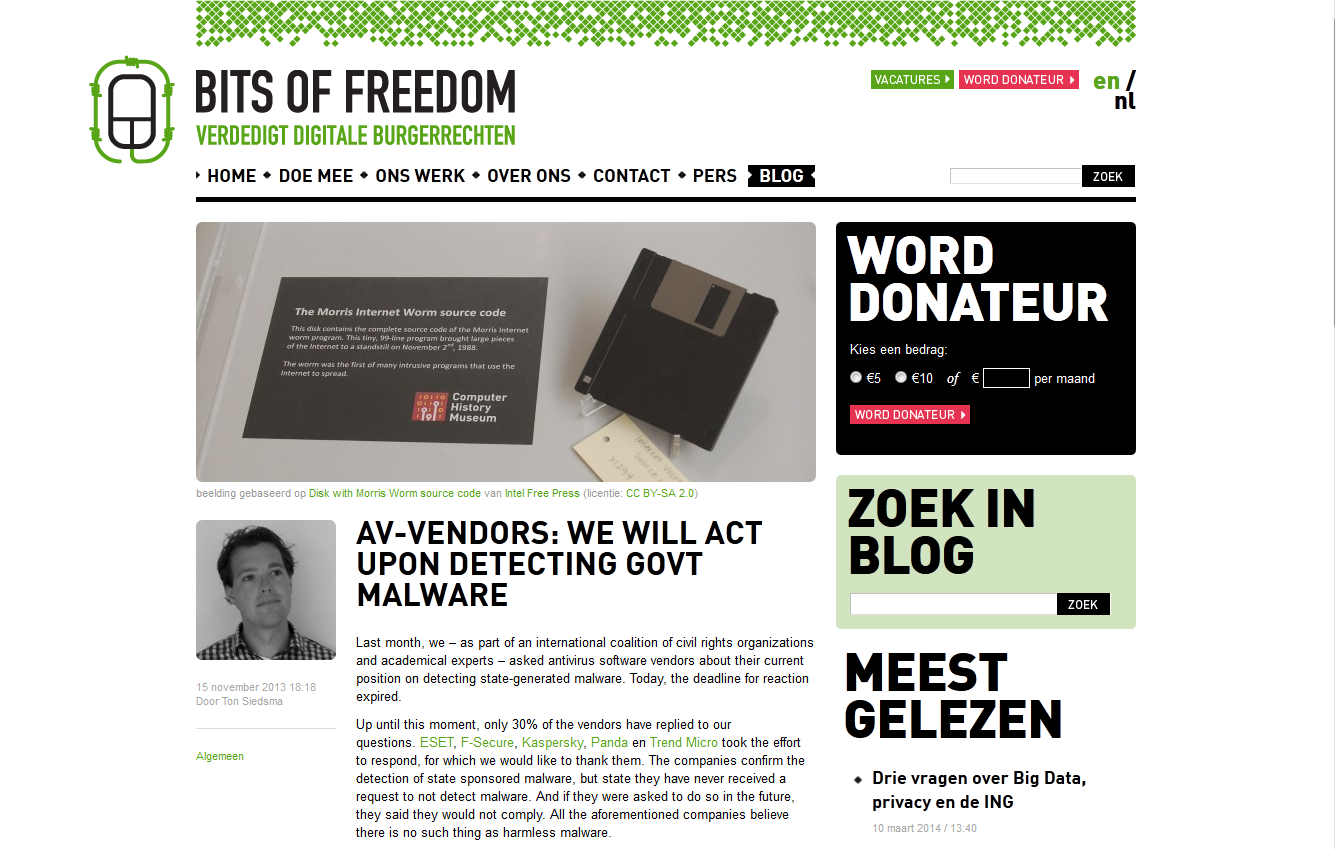 [Speaker Notes: https://www.bof.nl/2013/11/15/av-vendors-we-will-act-upon-detecting-govt-malware/]
[Speaker Notes: https://www.theguardian.com/world/2013/jul/11/microsoft-nsa-collaboration-user-data]
The Three Laws of Countersurveillance:
You can’t prevent surveillance.
You can make it harder.
You can limit what they get.
“The bottom line - I have repeated this again and again - is that encryption does work. We need to think of encryption not as this sort of arcane black art. It is a basic protection - a defense against the dark arts - for the digital realm.”
						- Edward Snowden
[Speaker Notes: https://pressfreedomfoundation.org/encryption-works]
Politics
Application
Presentation
Session
Transport
Network
Data Link
Physical
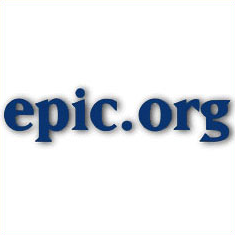 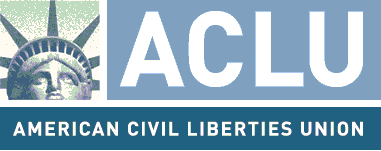 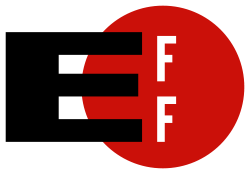 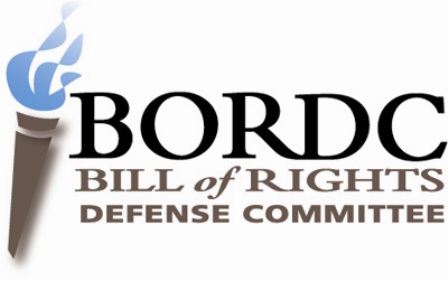 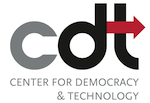 [Speaker Notes: https://www.aclu.org/
http://bordc.org/
https://cdt.org/
https://www.eff.org/
https://epic.org/]
[Speaker Notes: http://www.cagle.com/2014/03/nsa-listens/]
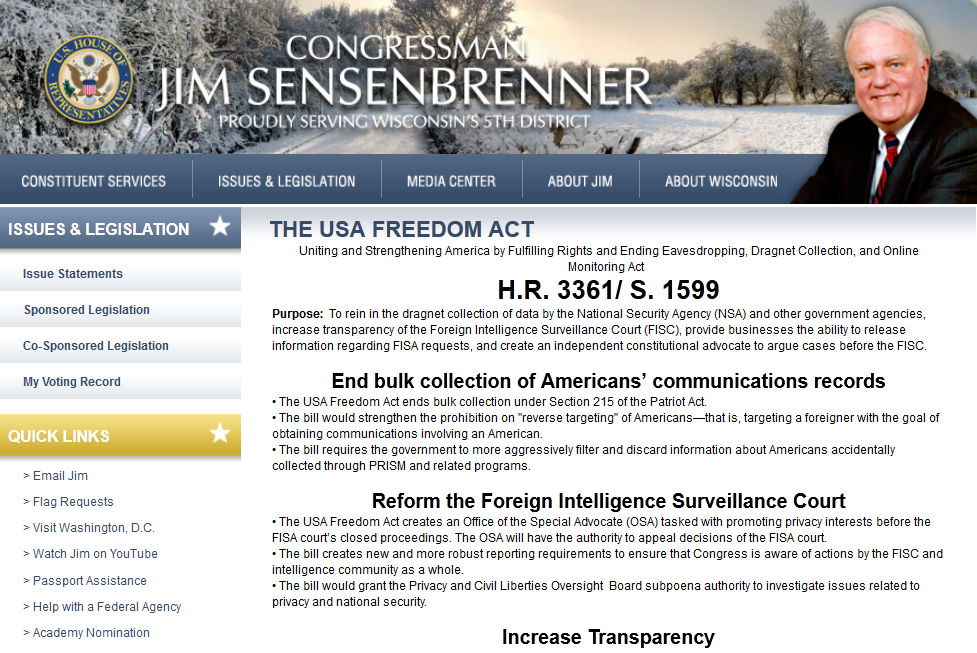 [Speaker Notes: https://sensenbrenner.house.gov/legislation/theusafreedomact.htm
But:
https://www.eff.org/deeplinks/2014/05/eff-dismayed-houses-gutted-usa-freedom-act]
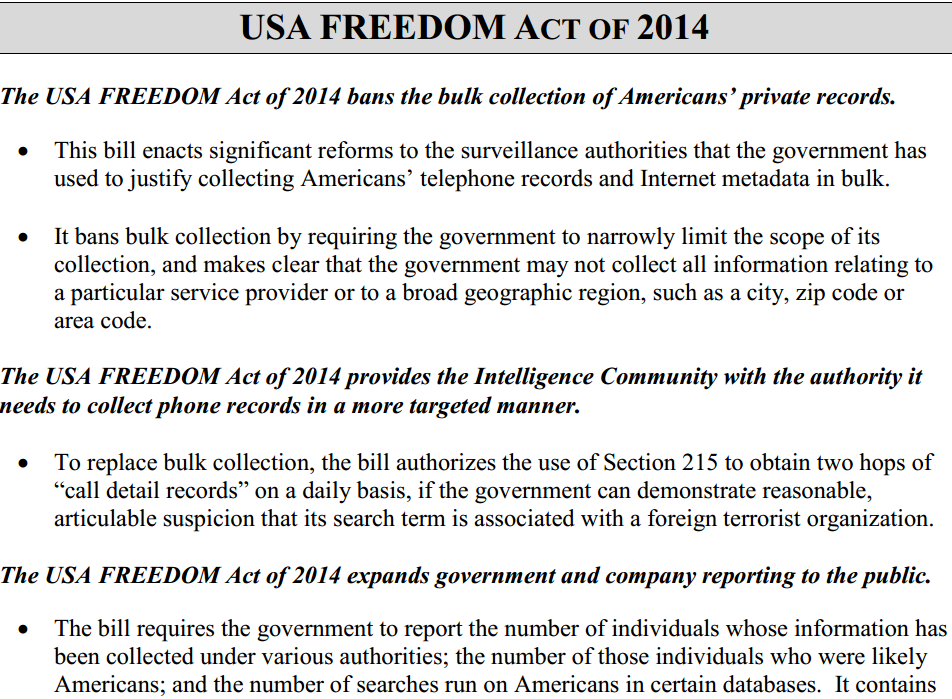 [Speaker Notes: https://www.leahy.senate.gov/download/hen14602
https://www.leahy.senate.gov/download/usa-freedom-act_background
https://www.eff.org/deeplinks/2014/07/new-senate-usa-freedom-act-first-step-towards-reforming-mass-surveillance]
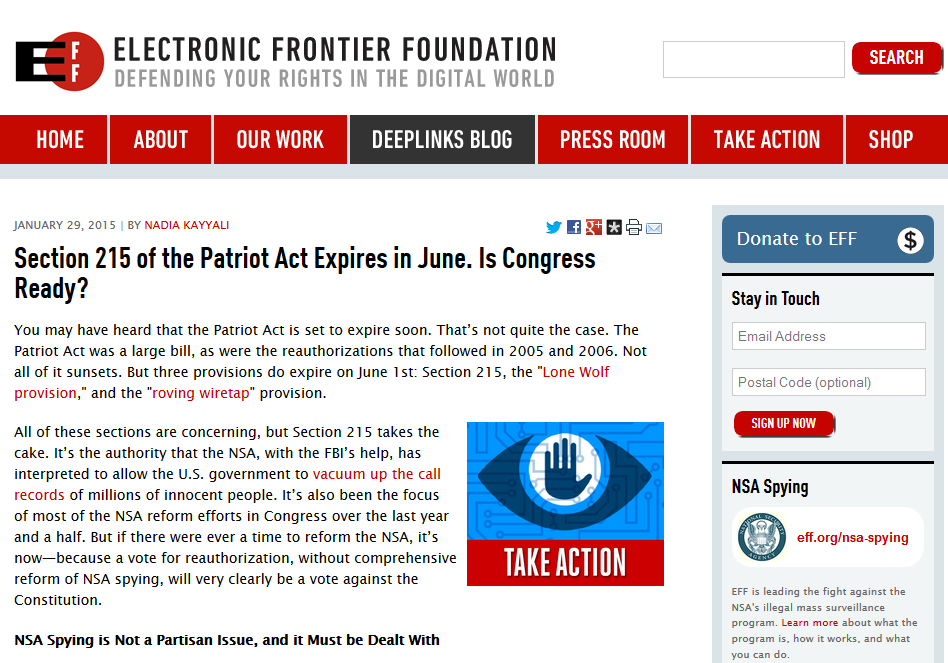 [Speaker Notes: Section 215 reauthorization
https://www.theguardian.com/us-news/2015/apr/15/nsa-fbi-surveillance-patriot-action-section-215-expiration
http://www.zerohedge.com/news/2015-04-17/congress-trying-reauthorize-key-patriot-act-provisions-sneaking-it-usa-freedom-act
https://act.eff.org/action/tell-congress-my-phone-calls-are-my-business-reform-the-nsa]
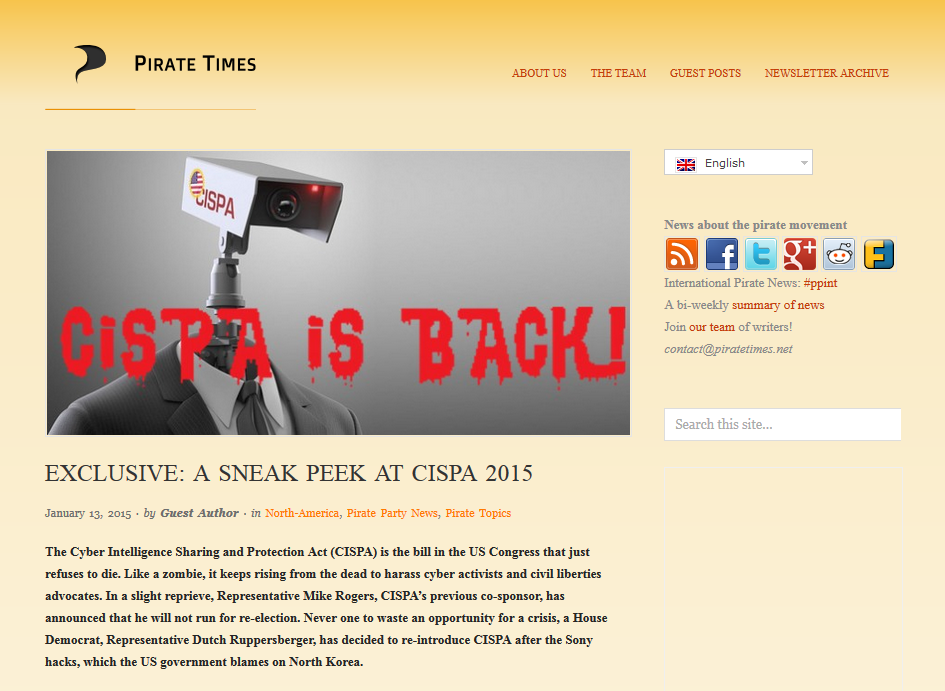 (…and it brought friends)
[Speaker Notes: https://cyberlaw.stanford.edu/blog/2015/04/technologists-oppose-cisainformation-sharing-bills

Cyber Intelligence Sharing and Protection Act of 2015 (HR234)
https://www.congress.gov/bill/114th-congress/house-bill/234
https://piratetimes.net/exclusive-a-sneak-peek-at-cispa-2015/

Cybersecurity Information Sharing Act of 2015 (S754)
https://www.congress.gov/bill/114th-congress/senate-bill/754?q={%22search%22%3A[%22Cybersecurity+Information+Sharing+Act+of+2015%22]}
https://www.eff.org/deeplinks/2015/03/senate-intelligence-committee-advances-terrible-cybersecurity-bill-surveillance

National Cybersecurity Protection Advancement Act of 2015 (HR1731) 
https://www.congress.gov/bill/114th-congress/house-bill/1731

Cyber Threat Sharing Act, Protecting Computer Networks Act…  politicians are full of bad ideas.]
cyber cybercyber
[Speaker Notes: https://www.youtube.com/watch?v=Th5JjVPounY]
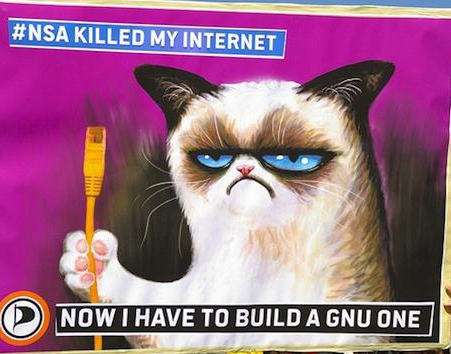 [Speaker Notes: https://www.flickr.com/photos/nitot/12248961183/]
“The IETF should never again approve a protocol that sends plaintext over the Internet.”
					- Ian Goldberg
[Speaker Notes: https://archive.org/details/ShmooCon2014_Keynote_Privacy_Online_Now_What]
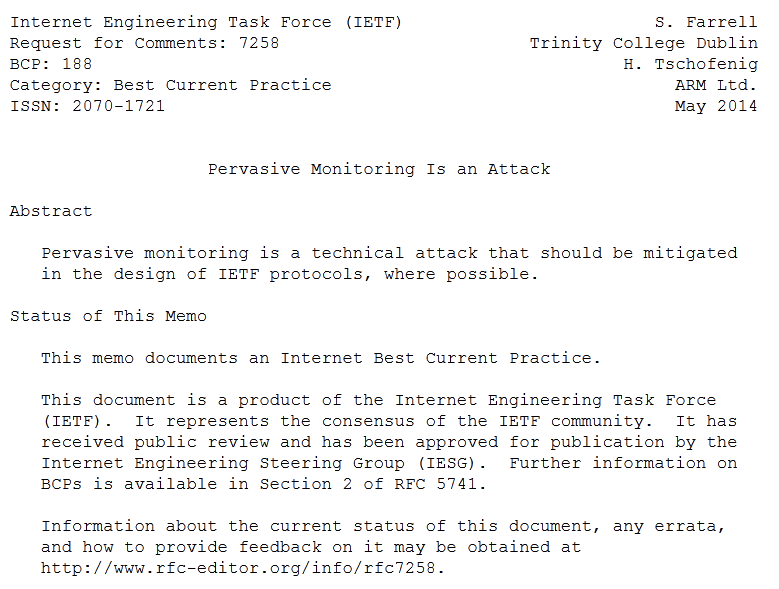 [Speaker Notes: https://www.rfc-editor.org/rfc/rfc7258.txt]
“They are setting fire to the future of the internet. The people who are in this room now - you guys are all the firefighters and we need you to help us fix this.”
					- Edward Snowden
[Speaker Notes: https://archive.org/details/ShmooCon2014_NSA_Capabilities_and_Countermeasures
http://smarimccarthy.is/blog/2014/05/28/engineering-our-way-out-of-fascism/
https://idlewords.com/bt14.htm
https://www.theguardian.com/world/2013/sep/05/nsa-how-to-remain-secure-surveillance]
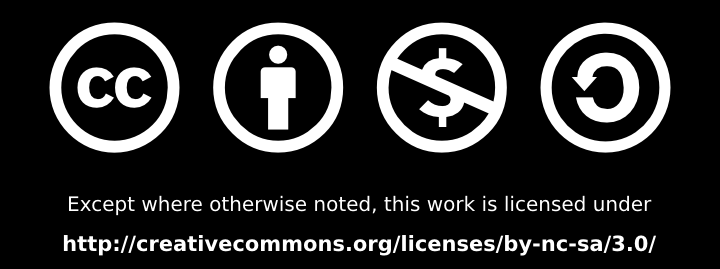 Please attribute Lisa Lorenzin.  

Take these slides and do something cool with them!  Give a talk at your local school, or library, or hackerspace, or company.  Add new tools that I haven’t heard of yet (and then tell me about them, too!  I’m @llorenzin on Twitter).  Make a website, write a blog post, host a podcast…  And use some of the tools here to protect your privacy and help make the Internet a more safe environment for free speech.